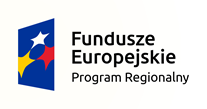 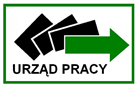 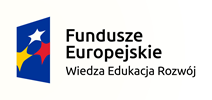 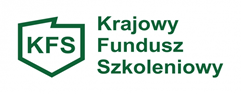 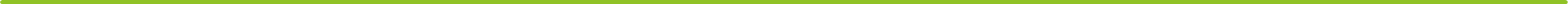 Sprawozdanie z działalności Powiatowego Urzędu Pracy w Płońsku 
za rok 2021
Stan bezrobocia w powiecie płońskim na koniec grudnia 2020 r. i 2021 r.
Źródło: Powiatowy Urząd Pracy w Płońsku
Na koniec grudnia 2021 r. w Powiatowym Urzędzie Pracy w Płońsku zmalała liczba zarejestrowanych osób bezrobotnych  w porównaniu do grudnia roku ubiegłego o 12,3 %.
	Liczba bezrobotnych kobiet na koniec grudnia 2021 r. zmalała o 265 osób tj. 12,9 % w stosunku do grudnia 2020 r. 
	Udział osób pobierających zasiłek w ogólnej liczbie bezrobotnych w badanym okresie zmalał (grudzień 2020 r. –18,4 %, grudzień 2021 r. – 17,4 %). Zmalała również liczba osób pobierających zasiłek o 17,3 %.
Na koniec grudnia 2021 r. młodzież liczyła 506 osób bezrobotnych i liczba ta w stosunku do roku poprzedniego zmalała  o 142 osoby tj. 21,9 %. 
Osoby niepełnosprawne bezrobotne zarejestrowane w tut. Urzędzie stanowią niewielki odsetek ogółu bezrobotnych – grudzień 2021 r. –3,6 % (grudzień 2020 r. – 2,8 %). 
Liczba bezrobotnych zamieszkałych na wsi na koniec grudnia 2021 r. zmalała  o 339 osób tj. o 14 % w stosunku do analogicznego okresu roku ubiegłego.
Na koniec grudnia 2021 r. nastąpił spadek liczby osób zwolnionych z przyczyn dot. zakładu pracy  o 22,2 %.
 W badanym okresie liczba bezrobotnych poprzednio pracujących zmalała o 355 osób tj. o 11,5 % w stosunku do analogicznego okresu roku ubiegłego
Na koniec grudnia 2021 r. zmalała liczba bezrobotnych dotychczas niepracujących o 107 osób tj. o 16,3 %.
Struktura według wieku, poziomu wykształcenia i stażu pracy
Źródło: Powiatowy Urząd Pracy w Płońsku
W strukturze bezrobocia od lat utrzymuje się wysoki poziom bezrobocia długookresowego, dość niski jest poziom wykształcenia bezrobotnych oraz dużą grupę bezrobotnych stanowią osoby zamieszkałe na wsi.
Ponad połowa zarejestrowanych bezrobotnych to osoby w wieku od 25 do 44 lat. Najmniej 14,1 % ogółu bezrobotnych to osoby powyżej 55 roku życia. Na koniec grudnia 2021 r. we wszystkich grupach wiekowych nastąpił spadek liczby bezrobotnych. 
Trudności ze znalezieniem pracy mają przede wszystkim osoby o niskich kwalifikacjach zawodowych lub nie posiadających ich w ogóle. Na koniec grudnia 2021 r. największą grupę stanowili bezrobotni                  z wykształceniem gimnazjalnym i poniżej 33,1 % ogółu bezrobotnych i zasadniczym zawodowym 26,4 %,           a najmniejszą grupę z wykształceniem wyższym 9,4 % ogółu bezrobotnych. 
Istotny problem na rynku pracy stanowi bezrobocie długookresowe tj. trwające powyżej 12 miesięcy. Na koniec grudnia 2021 r. osoby pozostające bez pracy ponad rok liczyły 1774 osoby tj. 54 % ogółu bezrobotnych    i liczba ta wzrosła o 2,7 %.
Biorąc pod uwagę staż pracy, najliczniejszą grupę bezrobotnych stanowiły na koniec grudnia 2021 r. osoby ze stażem pracy od 1 do 5 lat (28,2 % ogółu bezrobotnych). We wszystkich grupach  odnotowano spadek liczby bezrobotnych w stosunku do roku poprzedniego.
Napływ do bezrobocia i odpływ z bezrobocia
Źródło: Powiatowy Urząd Pracy w Płońsku
W okresie od stycznia do grudnia 2021 roku zarejestrowano 3316 osób bezrobotnych, a wyłączono z ewidencji 3778 osób bezrobotnych. W analizowanym okresie odpływ z bezrobocia był wyższy od napływu 462 osoby.

W okresie od stycznia do grudnia 2020 roku zarejestrowano 3666 osób bezrobotnych, a wyłączono z ewidencji 3106 osób bezrobotnych. W analizowanym okresie napływ do bezrobocia był wyższy od odpływu o 560 osób.

Napływ do bezrobocia zmalał w roku 2021 w porównaniu do roku 2020 o 350 osób tj. 9,5 %, natomiast odpływ z bezrobocia wzrósł  o 672 osoby tj. 21,6 %.
Bezrobotni wyłączeni z ewidencji (odpływ)
Źródło: Powiatowy Urząd Pracy w Płońsku
Jak wynika z powyższej tabeli ponad 60 % bezrobotnych zostało wyłączonych z ewidencji z powodu podjęcia pracy. 
W badanym okresie wzrosła liczba wyłączonych z ewidencji z powodu podjęcia pracy o 12,8 %. 
Wśród bezrobotnych, którzy zostali wyłączeni z ewidencji z powodu podjęcia pracy    w 2021 r. większość to osoby zatrudnione na niesubsydiowanych miejscach pracy – 82%. W roku 2021 w porównaniu do roku 2020 r. zatrudnienie osób bezrobotnych                   w ramach form subsydiowanych zmalało o 7,2 %. 
W 2021 r. odnotowano ponad dwukrotny wzrost liczby wyłączonych z ewidencji bezrobotnych z powodu odmowy podjęcia pracy oraz prawie dwukrotny wzrost wyłączonych z powodu niestawienia w wyznaczonym terminie. Nadmienić należy iż od marca 2020 r. do września 2021 r. z powodu pandemii COVID-19 ograniczono wyrejestrowania z powodu niestawienia w wyznaczonym terminie, gdyż wprowadzono możliwości telefonicznego potwierdzania gotowości do podjęcia pracy.
Poziom bezrobocia w gminach powiatu płońskiego
Źródło: Powiatowy Urząd Pracy w Płońsku
Poziom bezrobocia w gminach powiatu płońskiego
Źródło: Powiatowy Urząd Pracy w Płońsku
Analizując poziom bezrobocia w poszczególnych gminach powiatu płońskiego w roku 2021 prawie  we wszystkich gminach oprócz gminy Joniec i Gminy Raciąż odnotowano spadek liczby bezrobotnych. 
Największy spadek nastąpił w gminie Załuski  o 28,5 % oraz w mieście Raciąż              o 20,2%.
 Najmniejszy spadek odnotowano w gminie Dzierzążnia  o 2,3%.
Stopa bezrobocia w powiecie płońskim na tle kraju i województwa mazowieckiego
Wydane decyzje i złożone odwołania
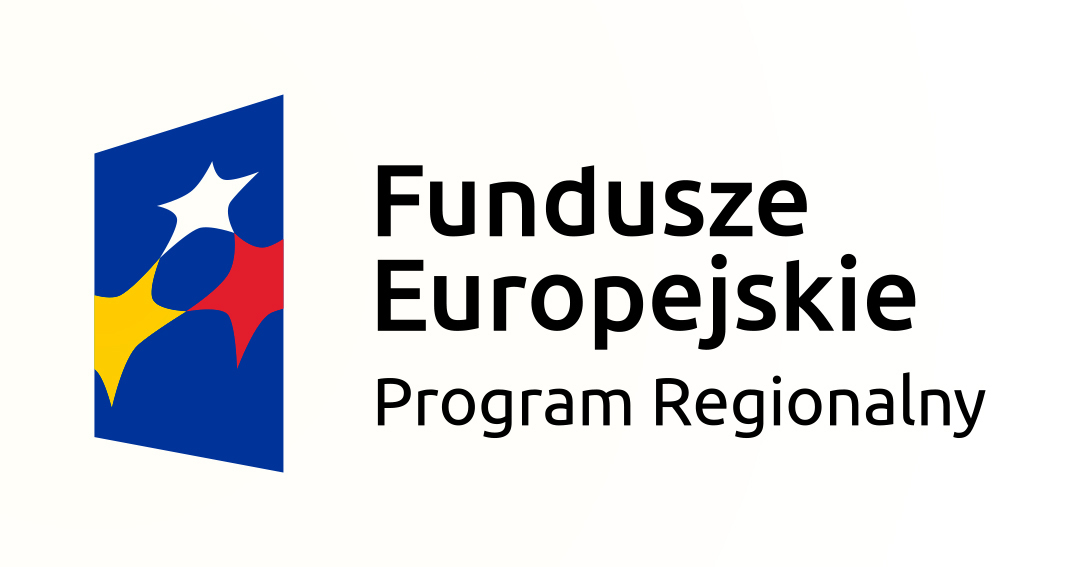 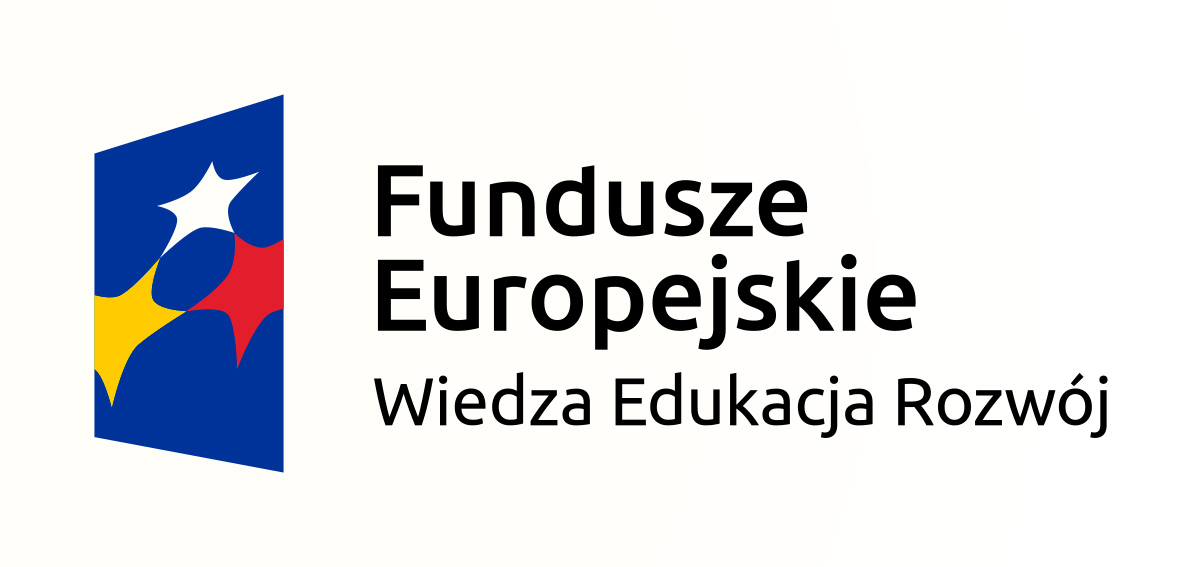 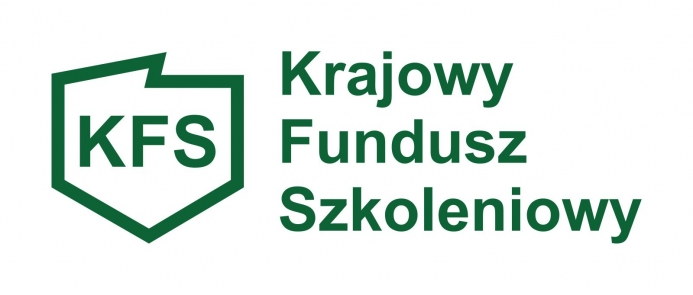 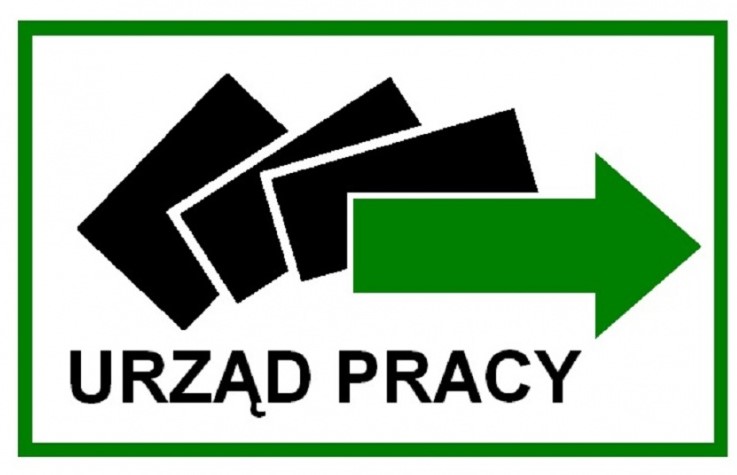 Pośrednictwo Pracy 2021
Pośrednictwo Pracy dla osób bezrobotnych - doradcy klienta obsłużyli 26 251wizyt osób bezrobotnych i poszukujących pracy, w ramach tych wizyt przeprowadzili 3896 kwestionariusze wywiadu dla osób bezrobotnych, opracowali 3736 indywidualnych planów działania.

Pośrednictwo Pracy dla pracodawców – doradcy klienta pozyskali 656 ofert pracy niesubsydiowanej na 1917 wolnych miejsc pracy. W wyniku kontaktów z pracodawcami doradcy klienta pozyskali 1455 wolnych miejsc pracy, jednocześnie nawiązując współpracę z 157 nowymi pracodawcami.  

W ramach niesubsydiowanych ofert pracy w wyniku pośrednictwa otwartego oraz wydanych skierowań do pracy, zatrudnienie znalazło 518 osób. 

Pracodawcy współpracujący z Powiatowym Urzędem Pracy w Płońsku najczęściej poszukiwali pracowników na następujące stanowiska: pracownik produkcji - 303, magazynier - 290, pakowacz ręczny 218, pracownik biurowy - 86, robotnik gospodarczy - 72, sprzedawca – 62, pomocniczy robotnik budowlany – 43.
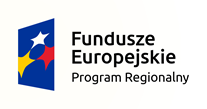 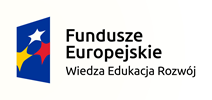 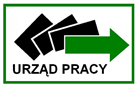 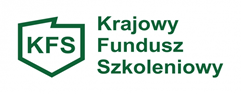 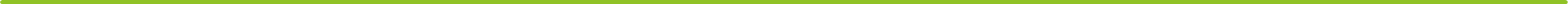 Pośrednictwo Pracy – organizacja giełd pracy
W okresie od 01.01.2021 do 31.12.2021 zorganizowano  3 spotkania informacyjno-rekrutacyjne.
Uczestnicy – 31 osób bezrobotnych
Podjęcie pracy – 2 osoby
Kolejny etap rekrutacji – 10 osób
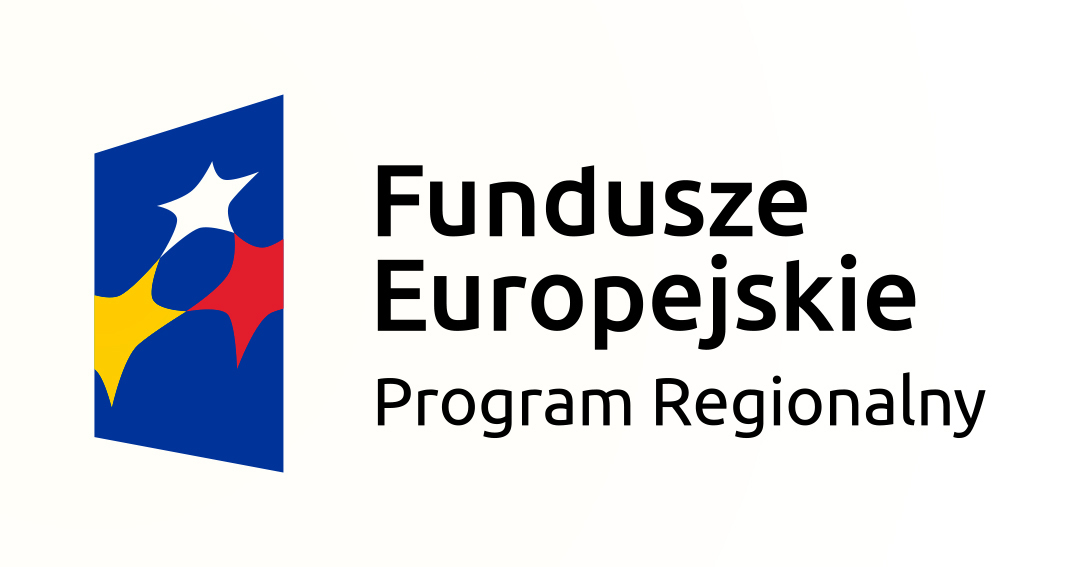 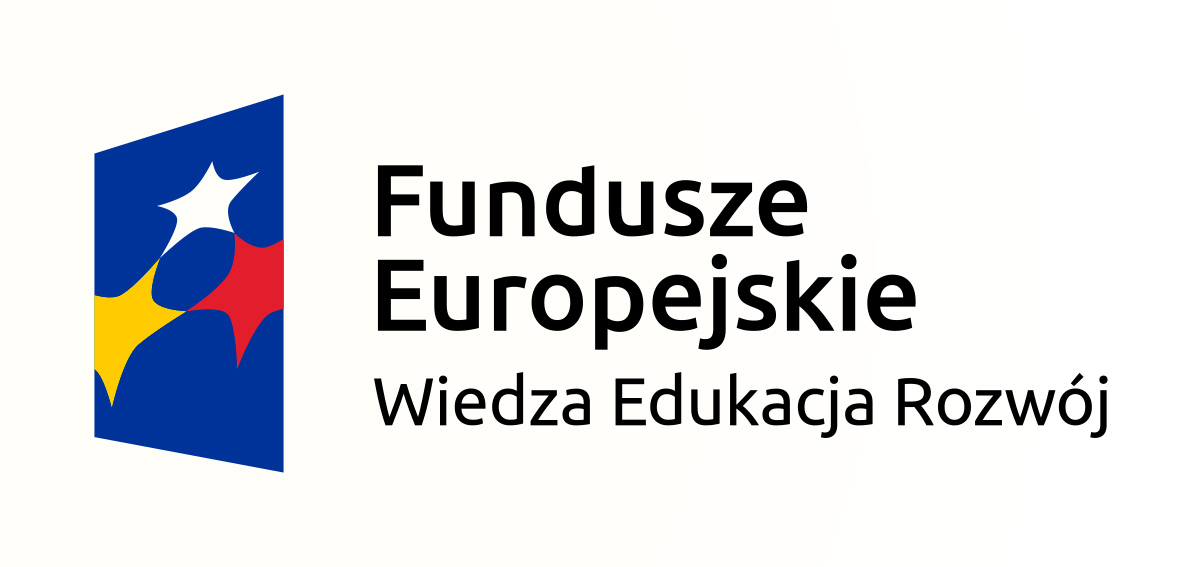 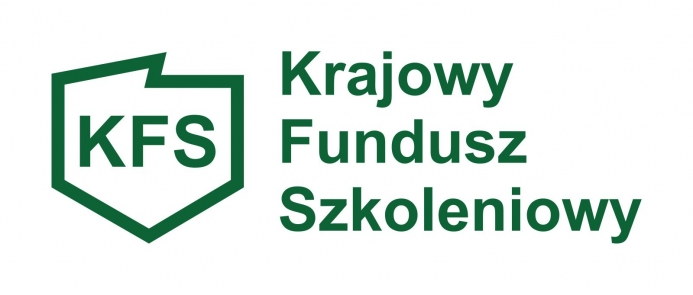 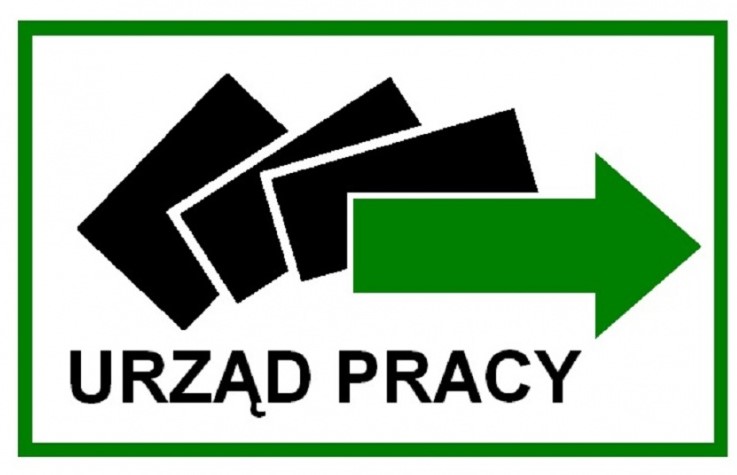 Pośrednictwo Pracy - EURES
W Powiatowym Urzędzie Pracy jeden z doradców klienta świadczy usługi EURES (Europejskie Służby Zatrudnienia). 

Liczba udzielonych informacji na temat warunków życia i pracy w krajach Unii Europejskiej oraz Europejskiego Obszaru Gospodarczego – 9 osób 
Liczba ofert pracy EURES wpisanych do rejestru – 93
Liczba miejsc pracy w sieci EURES – 513
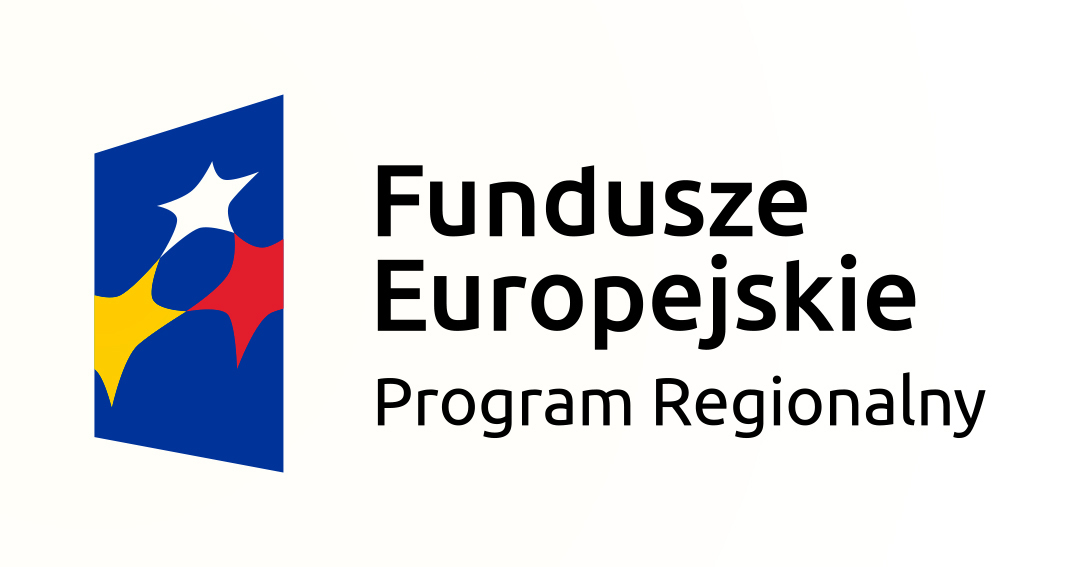 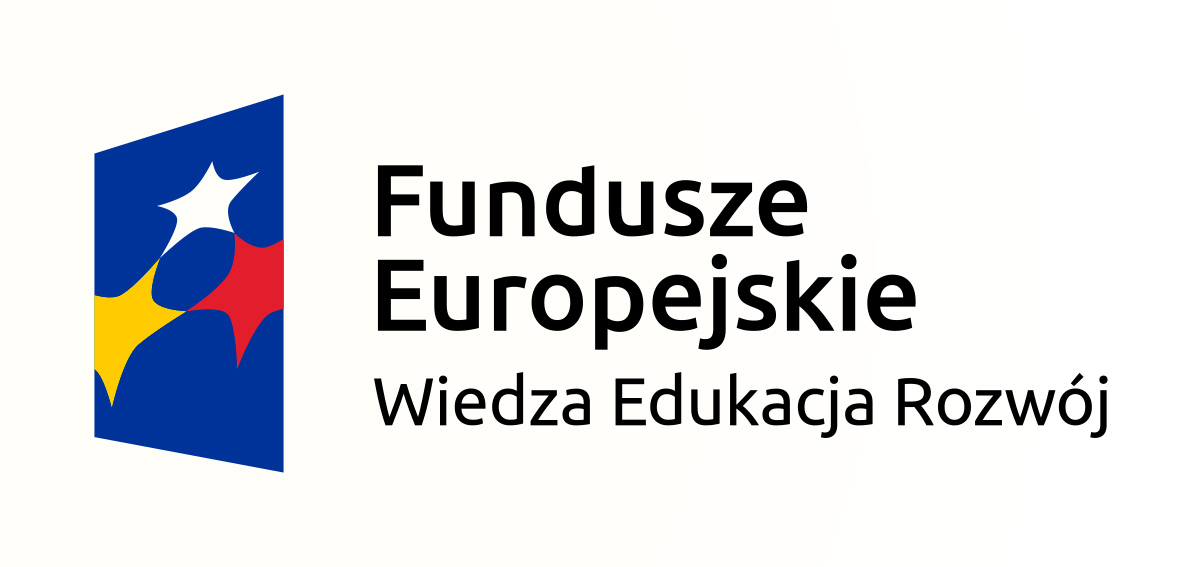 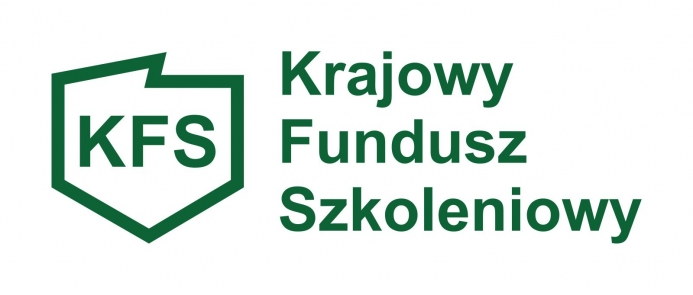 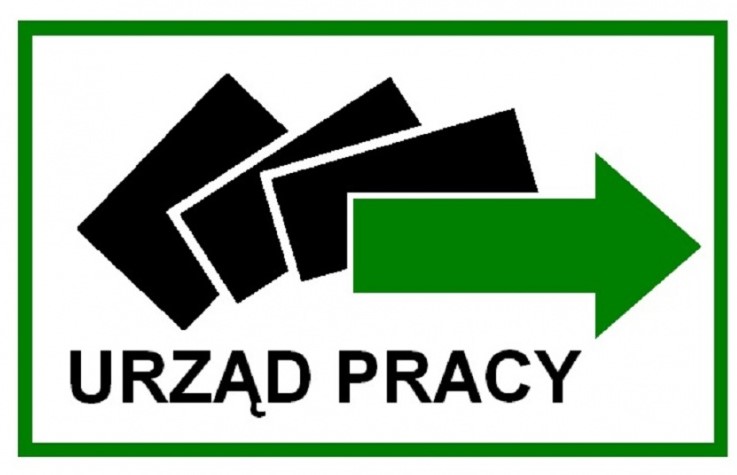 Pośrednictwo Pracy –wydawanie informacji Starosty
W okresie od 01 stycznia do 31 grudnia 2021 r. wydano 113 informacji starosty o braku możliwości zaspokojenia potrzeb kadrowych pracodawcy na lokalnym rynku pracy na 875 stanowisk pracy.
Najczęściej występujące stanowiska pracy w ofertach pracy zgłoszonych w celu uzyskania informacji Starosty:
Pracownik fizyczny – 350 miejsc pracy (wymagane języki obce, występujące w ofertach: ukraiński, białoruski, mołdawski),
Pakowacz ręczny – 165 miejsc pracy (wymagane języki obce, występujące w ofertach: ukraiński, rosyjski, angielski),
Pomocniczy robotnik polowy – 115 miejsc pracy (wymagany język obcy, występujący w ofertach: hiszpański, francuski, angielski, filipiński),
Pracownik produkcji – 76 miejsc pracy (wymagany język obcy, występujący w ofertach: ukraiński).
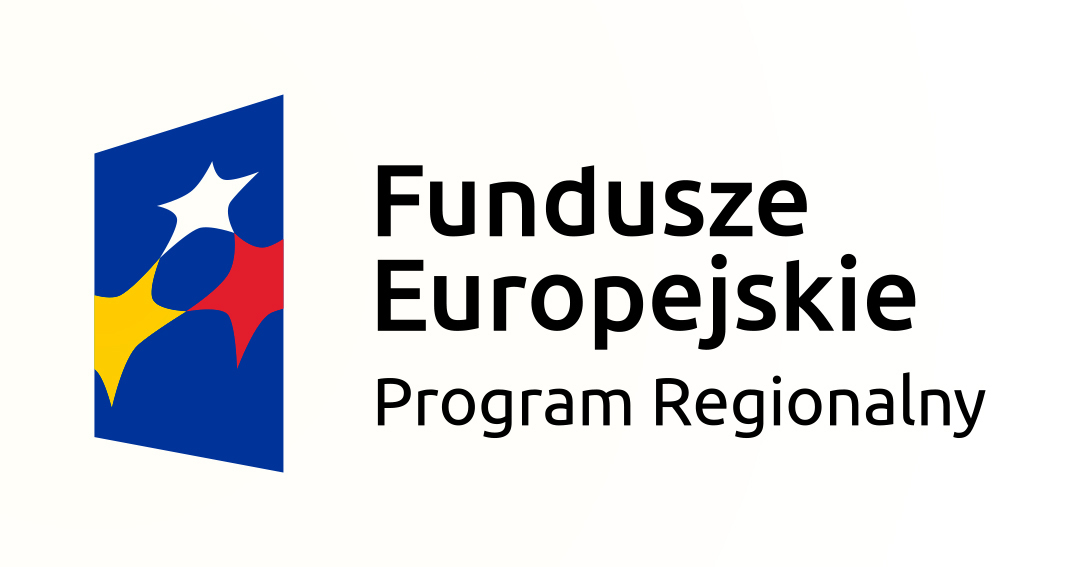 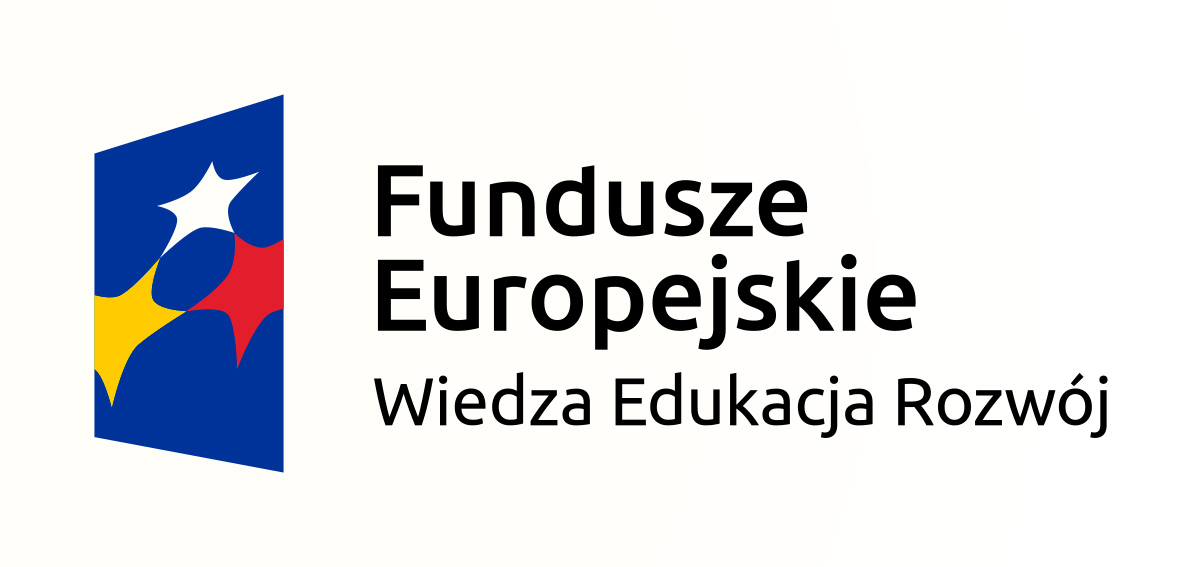 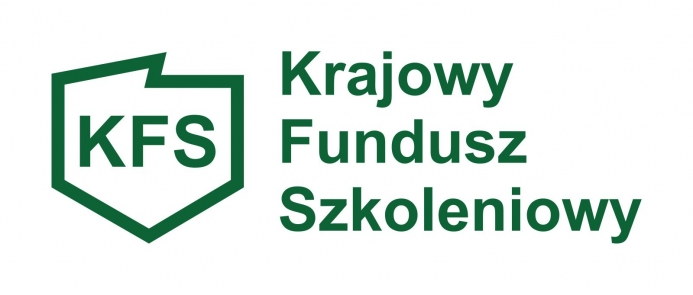 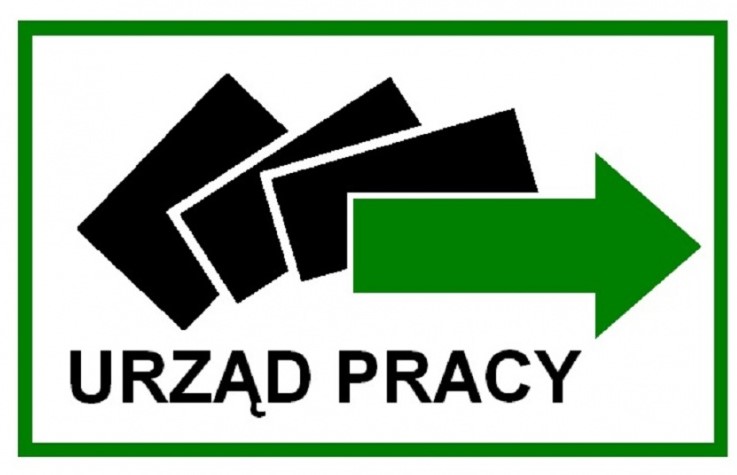 Poradnictwo Zawodowe 2021
Poradnictwo zawodowe ma na celu udzielanie pomocy osobom bezrobotnym poszukującym pracy (w tym niepełnosprawnym) mającym trudności w wyborze zatrudnienia, zawodu lub kierunku szkolenia. 

Realizowane jest w formie:
porad indywidualnych, 
porad grupowych,
informacji zawodowych indywidualnych, 
informacji zawodowych grupowych,
szkolenia z umiejętności poszukiwania pracy.
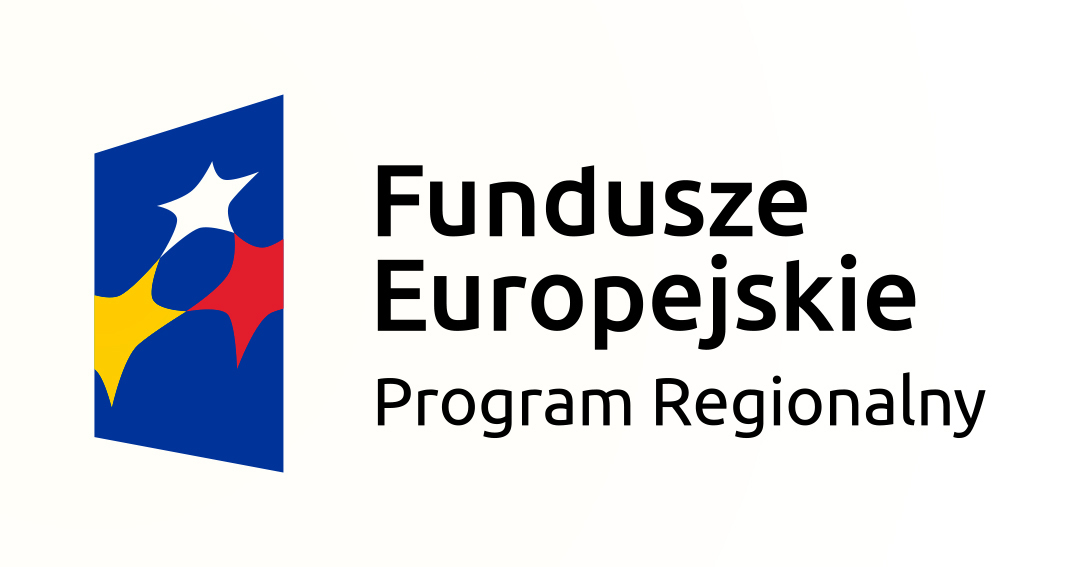 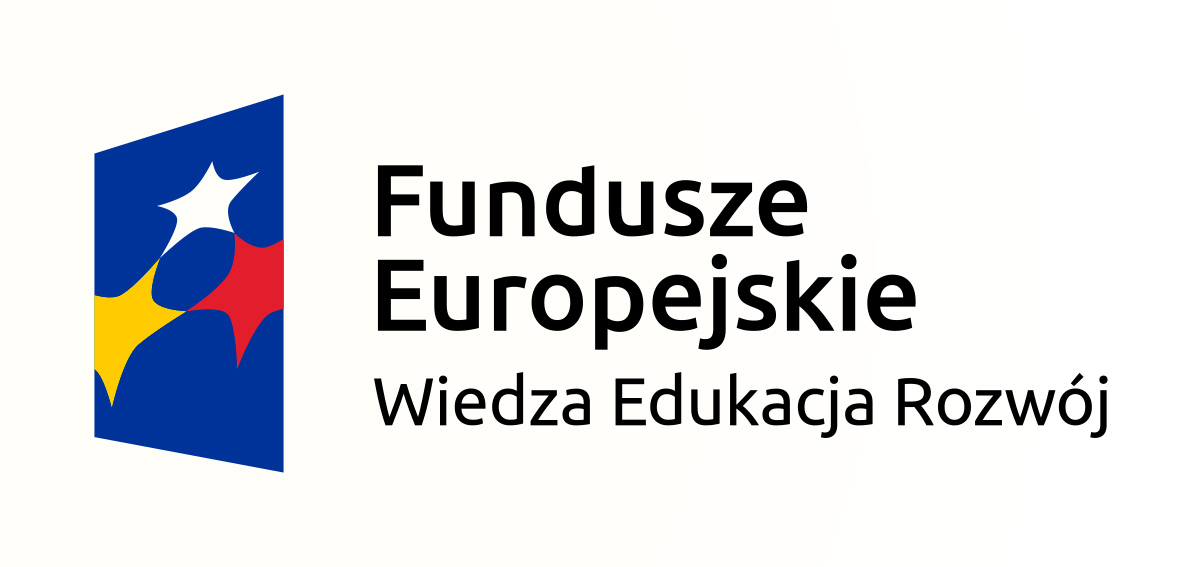 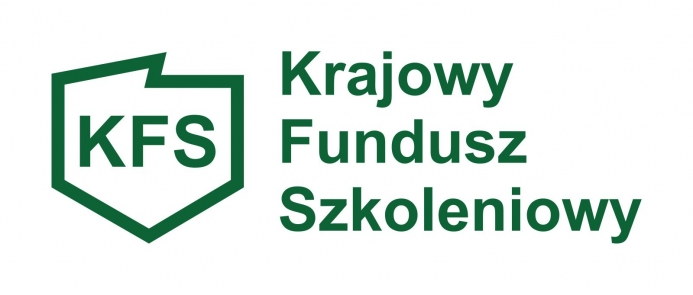 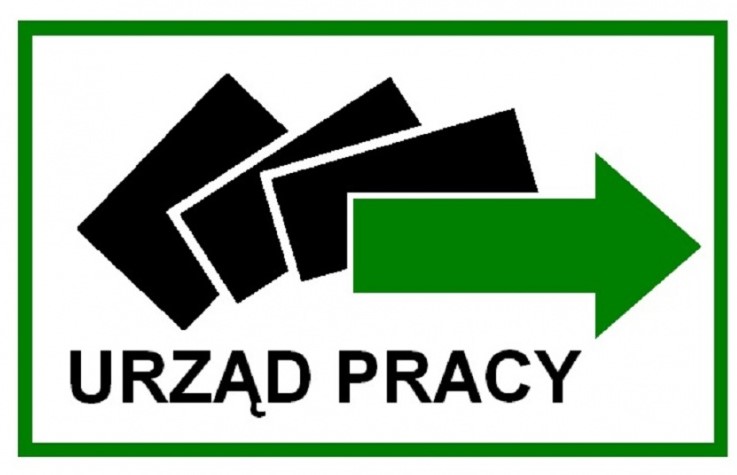 Poradnictwo Zawodowe
Poradnictwo indywidualne
Podstawową metodą pracy doradców zawodowych jest rozmowa doradcza, przebiegająca zgodnie ze ściśle określonymi etapami oraz z wykorzystaniem specyficznych technik.
W okresie sprawozdawczym udzielono 191 porad indywidualnych dla 191 osób bezrobotnych.
Informacja grupowa
Informacja zawodowa grupowa polega na bezpośrednim kontakcie doradcy zawodowego  z grupą osób zgłaszających potrzebę pomocy w ramach spotkania informacyjnego, które ma na celu przedstawienie informacji zawodowych. Głównie są to informacje o zawodach, rynku pracy oraz możliwościach szkolenia i kształcenia. 
W okresie od 01.01.2021 r. do 31.12.2021 r.  Nie organizowano grupowych informacji zawodowych.
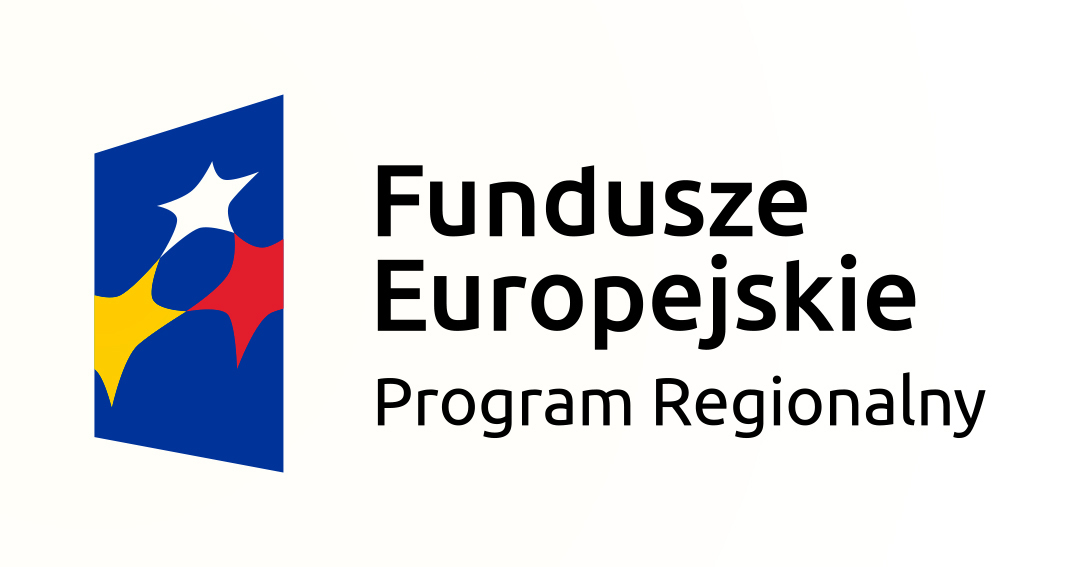 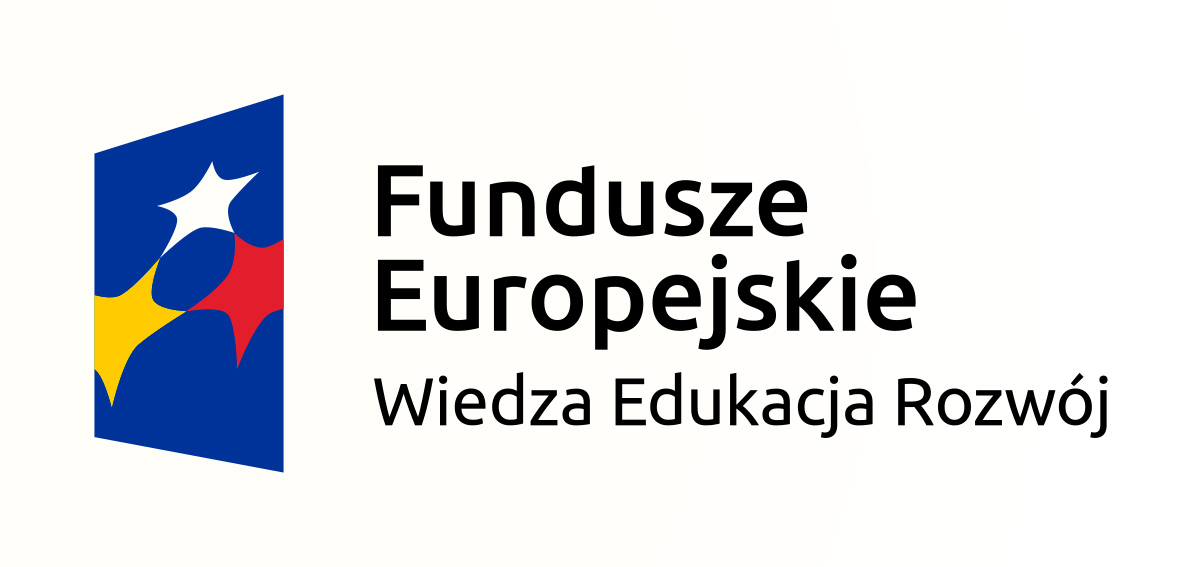 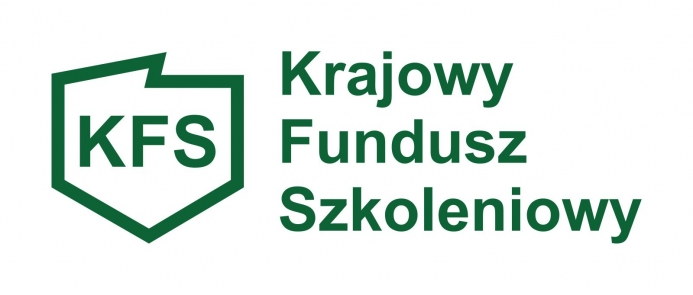 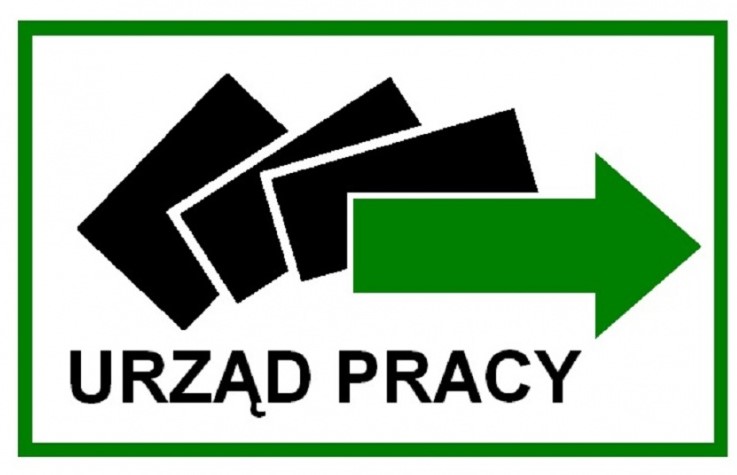 Poradnictwo Zawodowe
PORADNICTWO ZAWODOWE DLA MŁODZIEŻY SZKOLNEJ
W okresie sprawozdawczym od 01.01.2021 r. do 31.12.2021 r. doradcy zawodowi przeprowadzili 15 grupowych informacji zawodowych wśród 253 uczniów z 7 szkół Powiatu Płońskiego: 
Zespołu Szkół nr 2 im. Leona Rutkowskiego w Płońsku,
Zespół Szkół Nr 1 im. Stanisława Staszica w Płońsku, 
Szkoły Podstawowej nr 1 im. Bolesława Chrobrego w Płońsku,
Szkoły Podstawowej im. St. Konarskiego w Raciążu,
Szkoła Podstawowa im. Józefa Wybickiego w Baboszewie,
Szkoła Podstawowa im. Jana Pawła II w Kroczewie,
Specjalny Ośrodek Szkolno-Wychowawczy w Płońsku,
oraz Hufiec Pracy 7-35 w Płońsku.
Spotkania z uczniami odbywały się w ramach Pilotażowego programu promocji Doradztwa Zawodowego dla szkół podstawowych i ponadpodstawowych oraz osób niepełnosprawnych w Powiecie Płońskim na lata 2020-2025
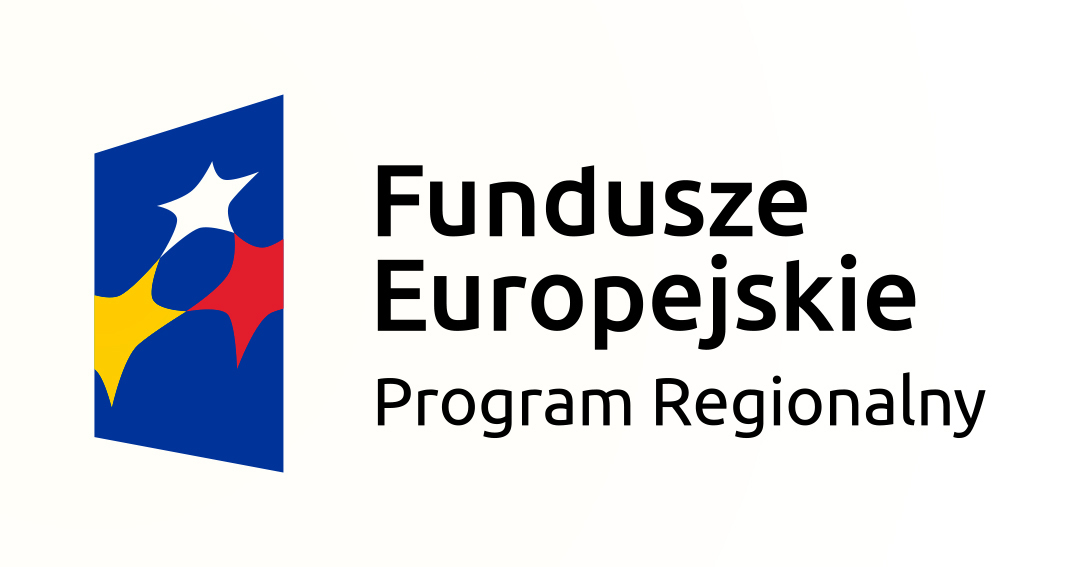 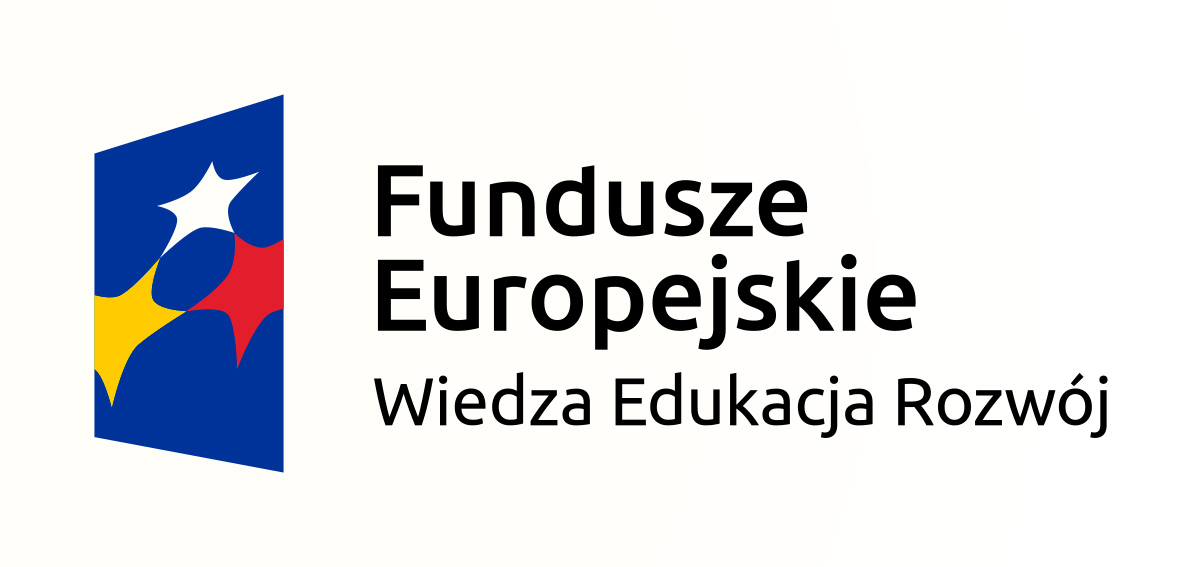 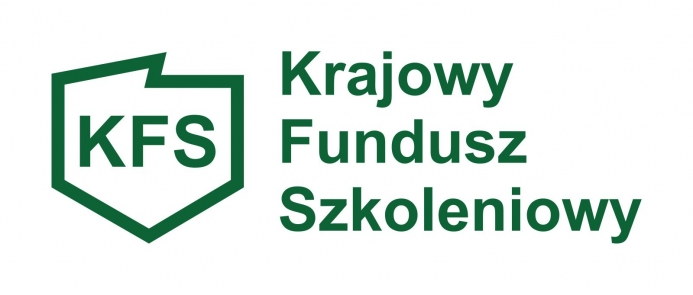 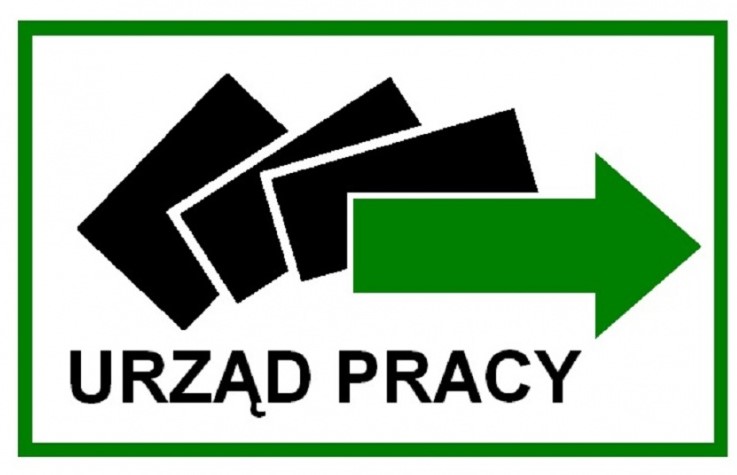 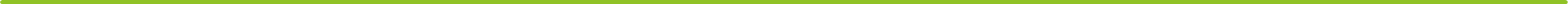 Szkolenia indywidualne 2021
W 2021 roku na szkolenia i przekwalifikowania Powiatowy Urząd Pracy w Płońsku skierował 24 osoby bezrobotne z czego:
7 osoby zostały przeszkolone w ramach Regionalnego Programu Operacyjnego Województwa Mazowieckiego na lata 2014-2020,
17 osób było skierowanych w ramach Funduszu Pracy.
Finansowanie kosztów szkolenia odbywało się w ramach szkolenia indywidualnego, którego zakres wskazywał wnioskodawca.
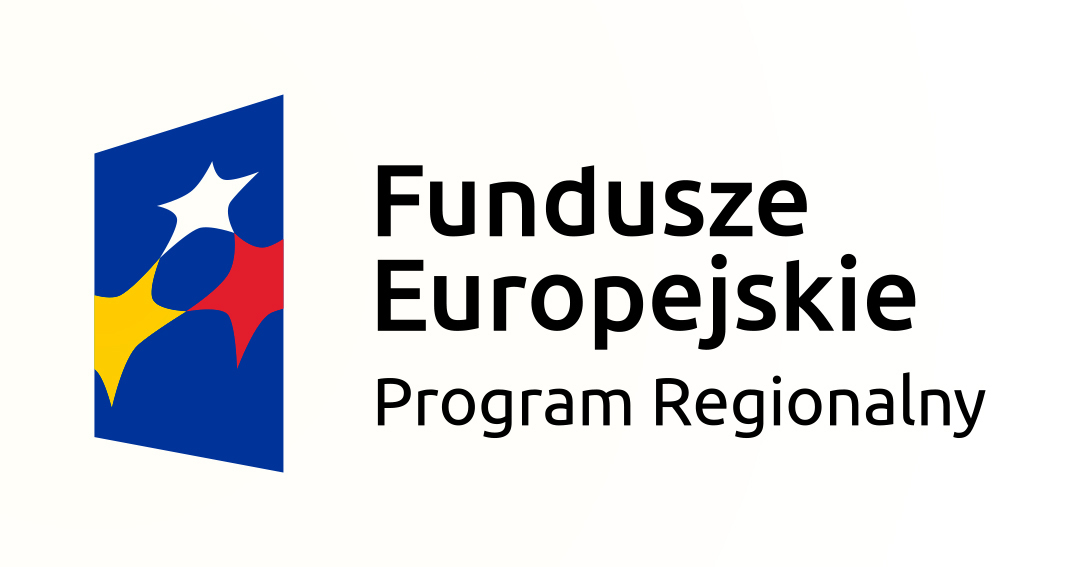 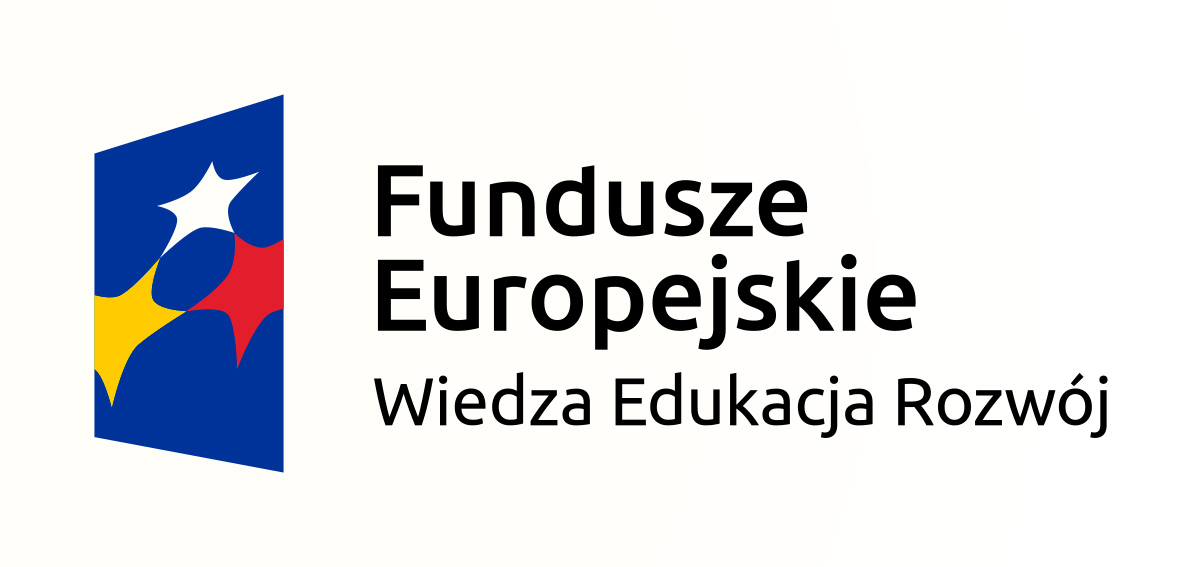 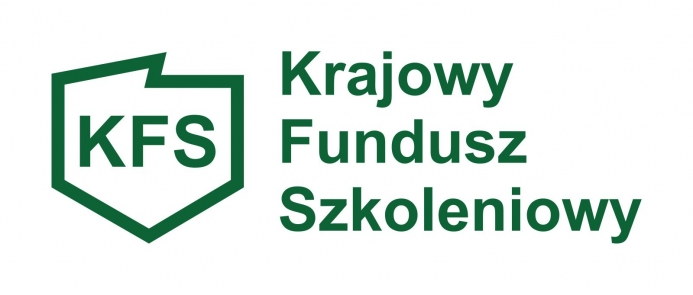 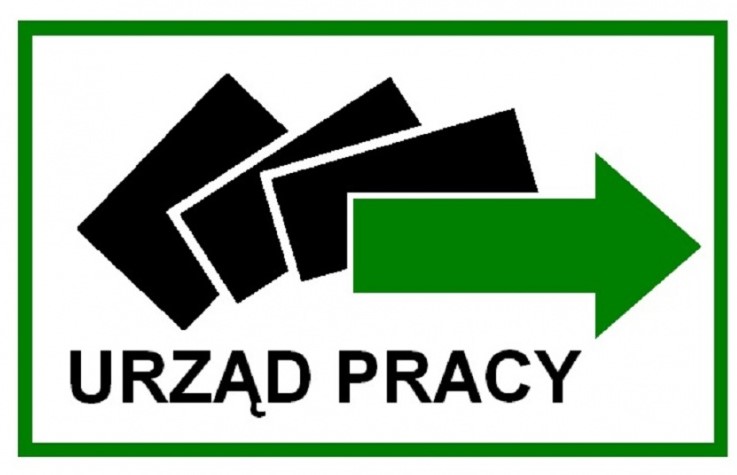 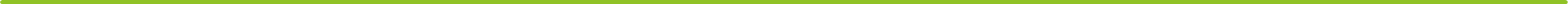 Krajowy Fundusz Szkoleniowy 2021
KFS jest formą wsparcia finansowego, przeznaczoną na potrzeby związane z kształceniem ustawicznym pracodawców i pracowników w celu uaktualnienia oraz uzupełnienia kwalifikacji zawodowych niezbędnych do funkcjonowania na rynku pracy. 
W 2021 roku Powiatowy Urząd Pracy w Płońsku finansował działania na rzecz kształcenia ustawicznego pracowników i pracodawców w formie Krajowego Funduszu Szkoleniowego. Wydatkowano kwotę w wysokości 812 834,92 zł, z czego:
621 878,12 zł to środki limitu podstawowego,
190 956,80 zł to środki rezerwy.
Ze wsparcia w ramach Krajowego Funduszu Szkoleniowego w 2021 r. skorzystało 67 pracodawców.
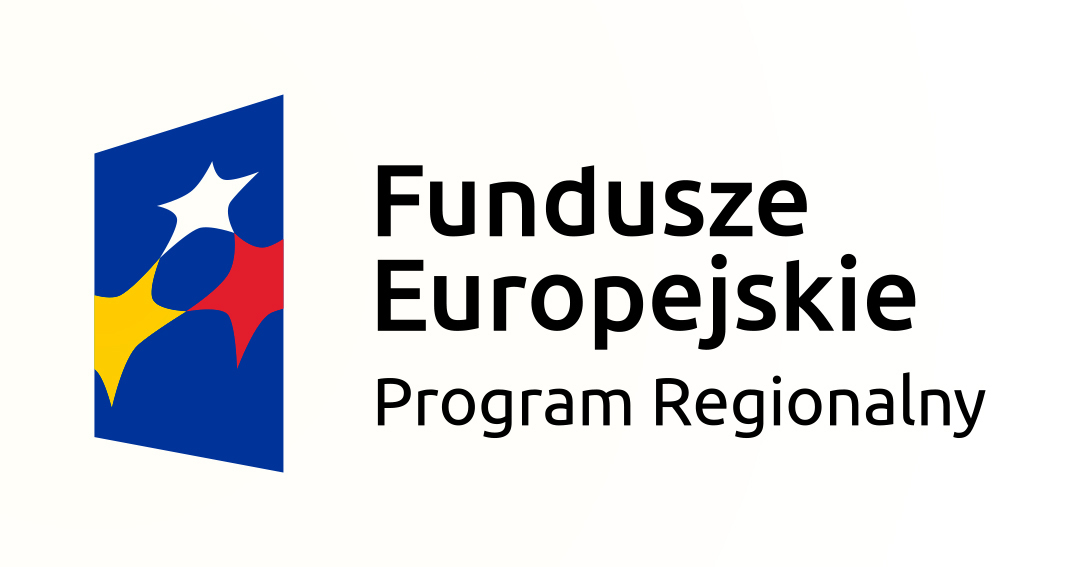 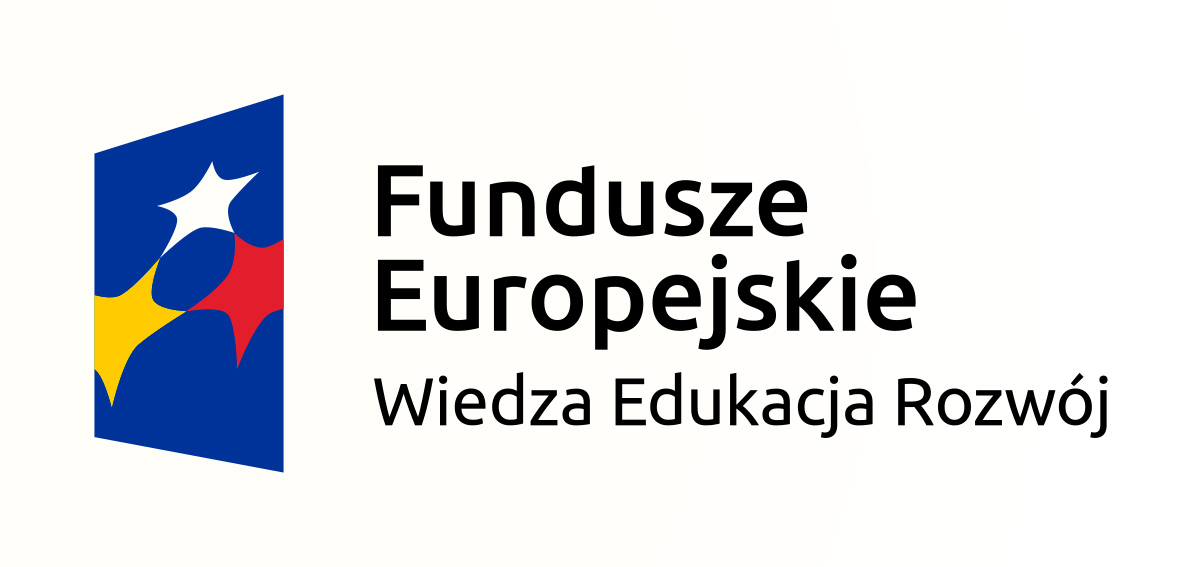 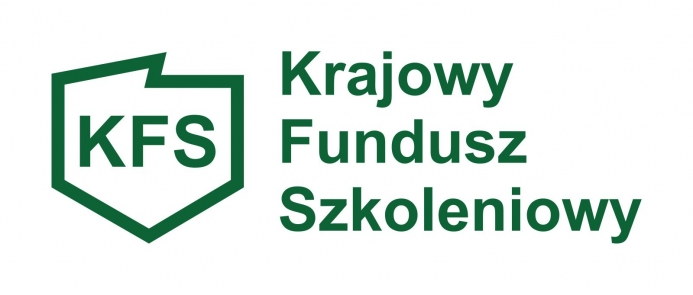 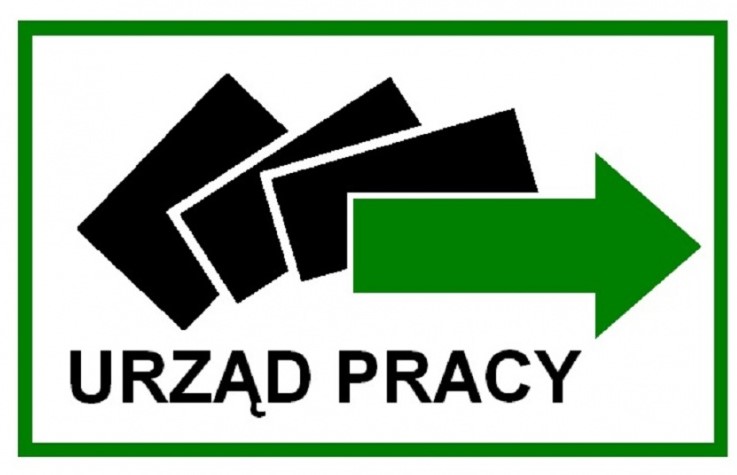 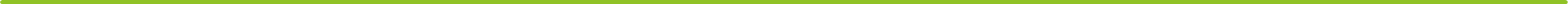 Instrumenty rynku pracy 2021Analiza osób zaktywizowanych w latach: 2019-2021 – efektywność zatrudnieniowa i kosztowa
Liczba osób zaktywizowanych w latach 2019-2021 w poszczególnych programach rynku pracy:
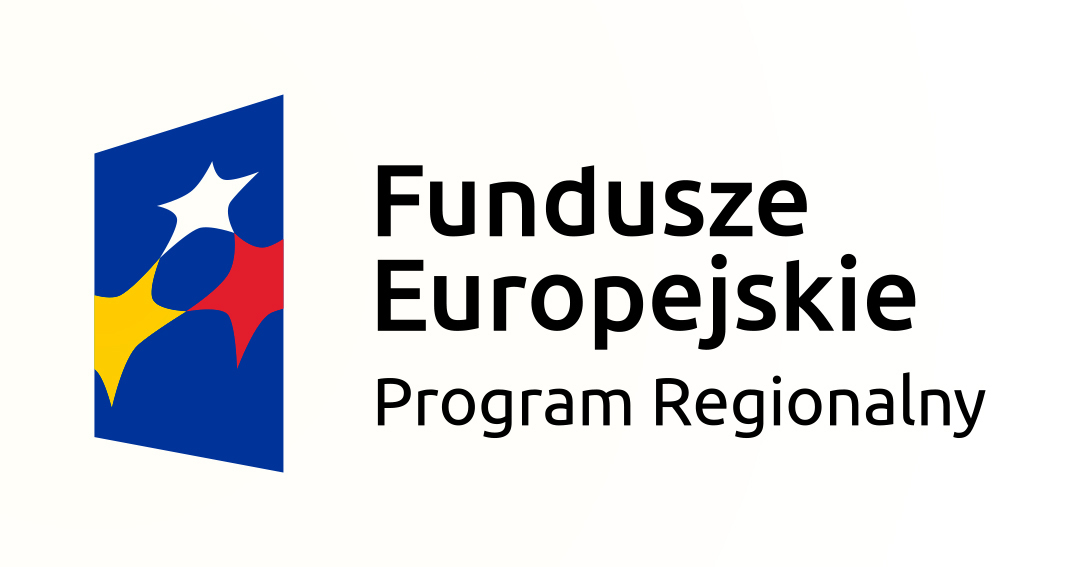 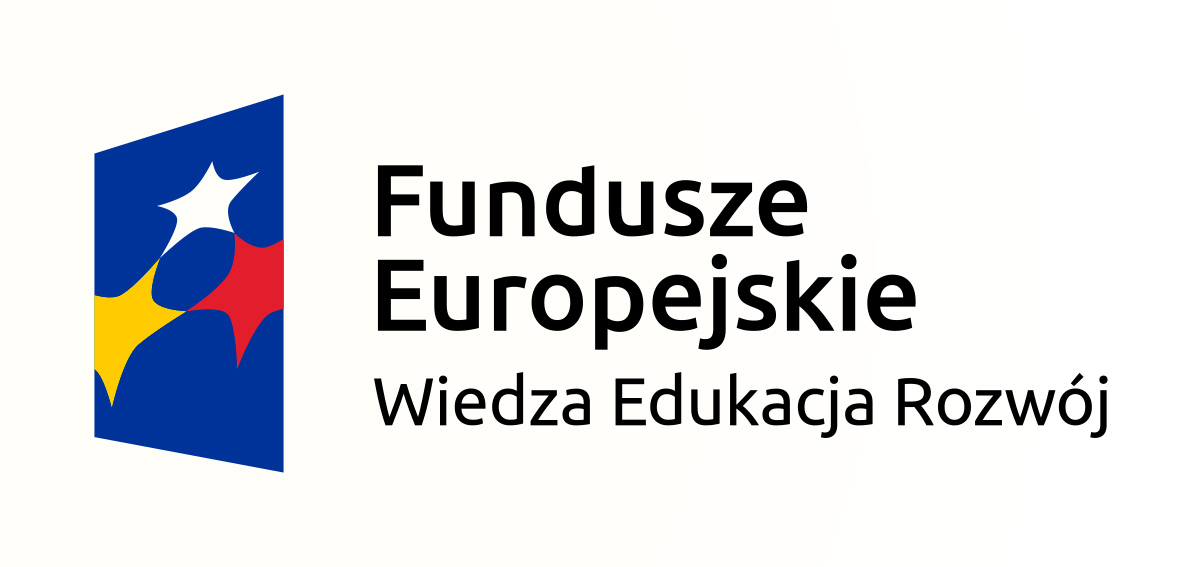 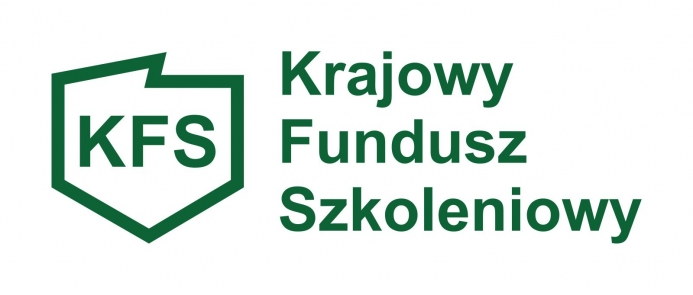 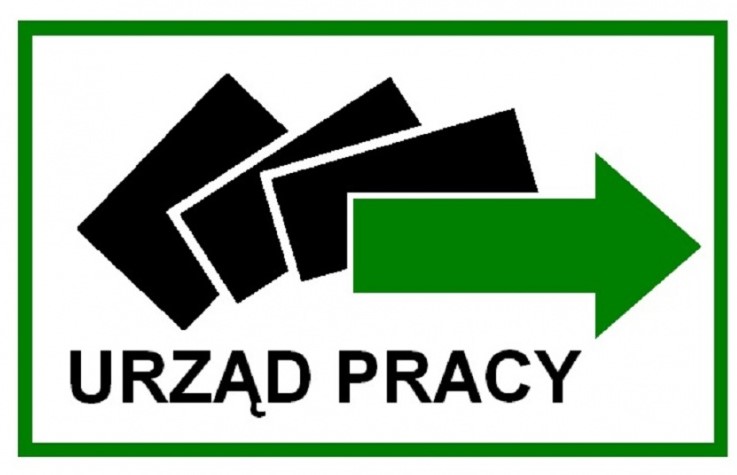 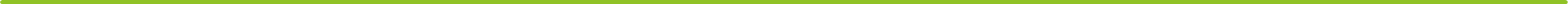 Instrumenty rynku pracy 2021Analiza osób zaktywizowanych w latach: 2019-2021 – efektywność zatrudnieniowa i kosztowa
Efektywność zatrudnieniowa z lat 2019-2021 wybranych programów rynku pracy w %:
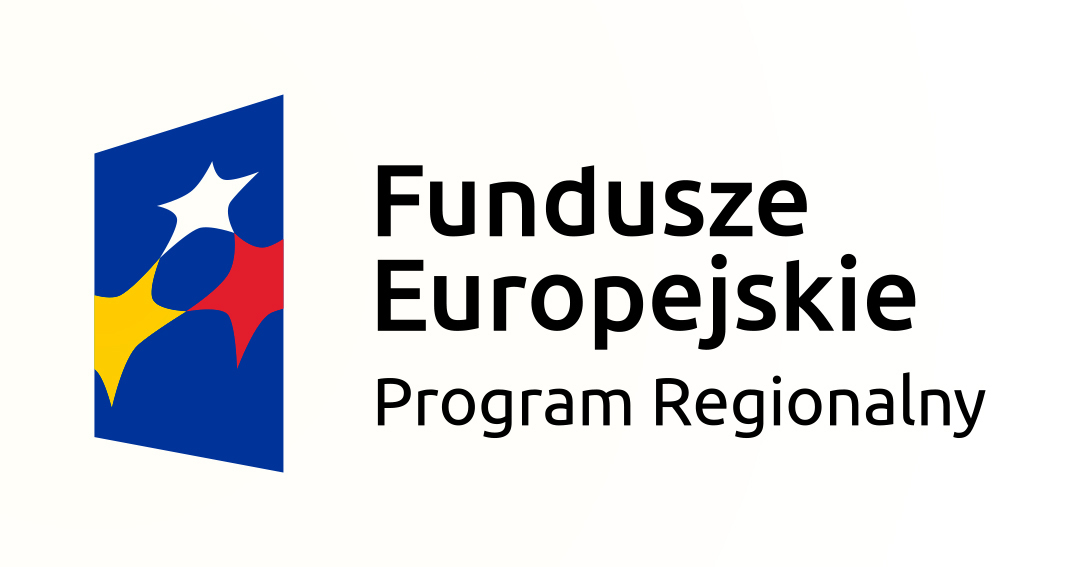 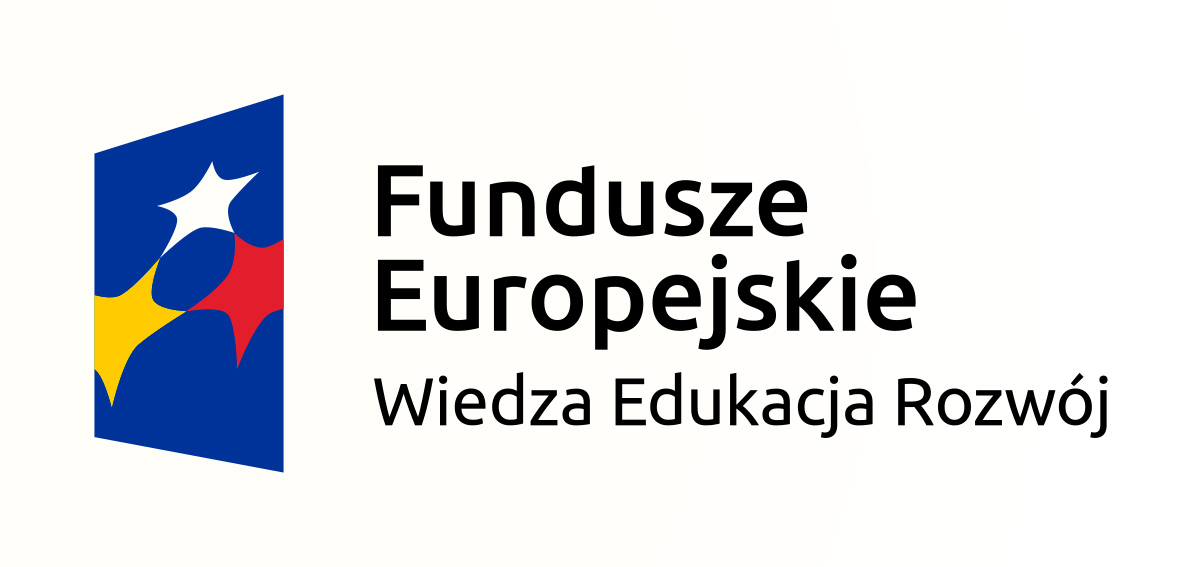 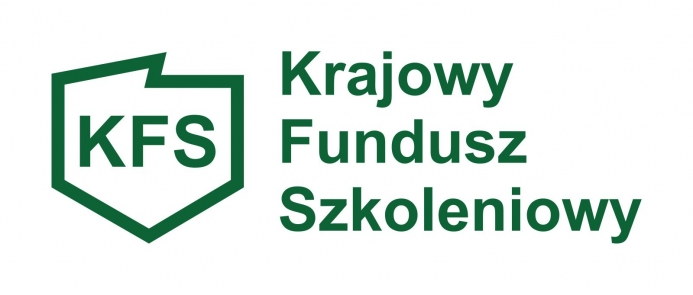 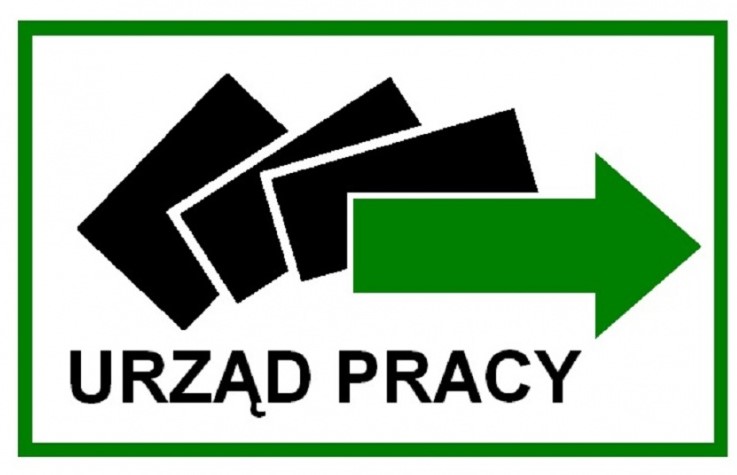 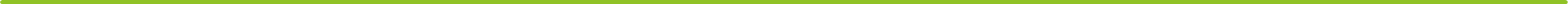 Instrumenty rynku pracy 2021Analiza osób zaktywizowanych w latach: 2019-2021 – efektywność zatrudnieniowa i kosztowa
Efektywność kosztowa podstawowych programów rynku pracy w zł/ osobę:
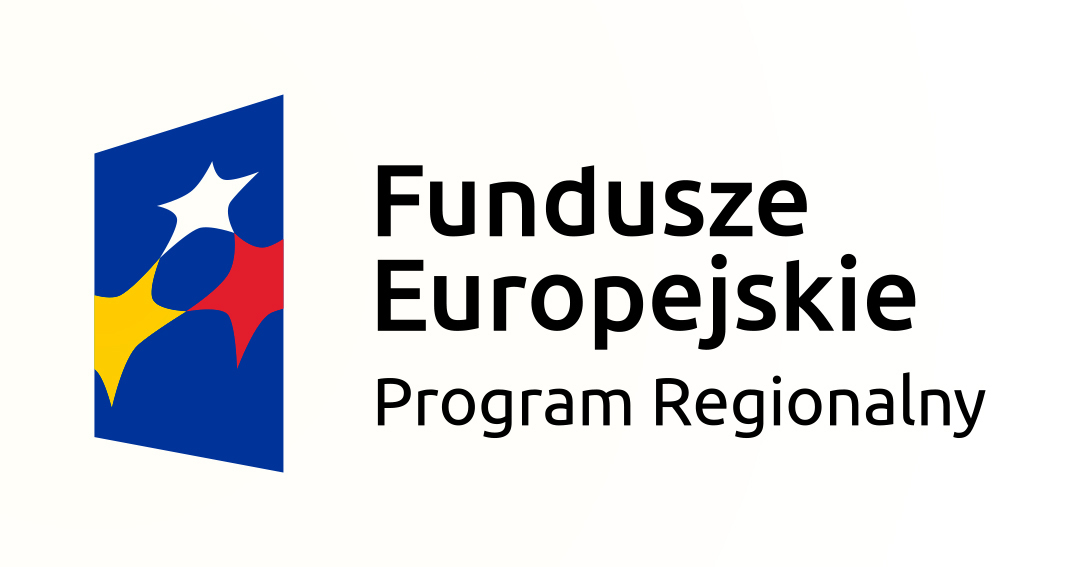 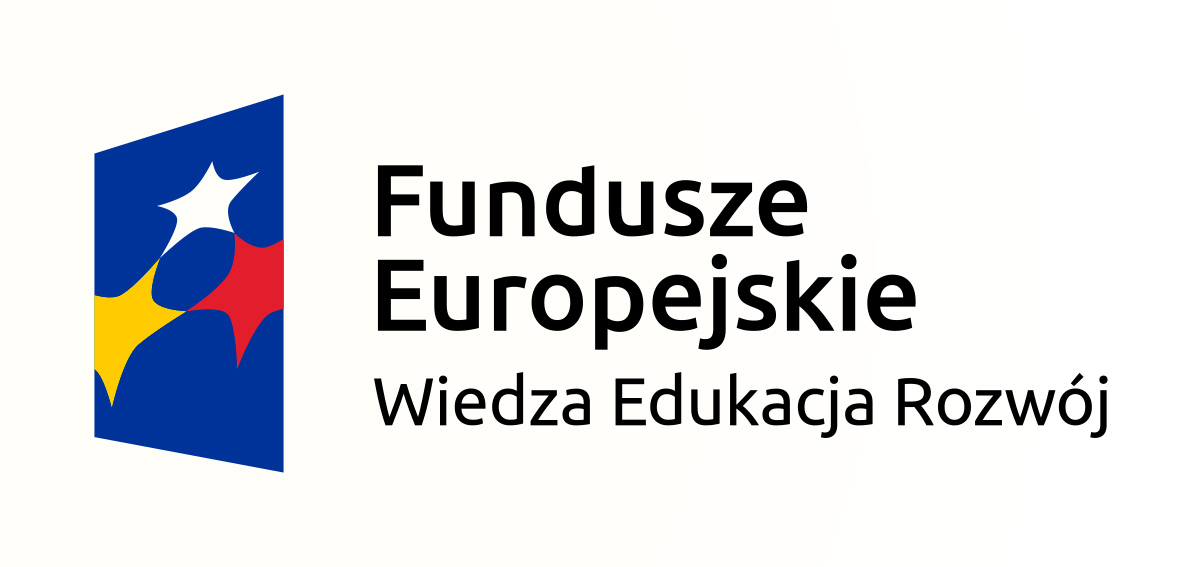 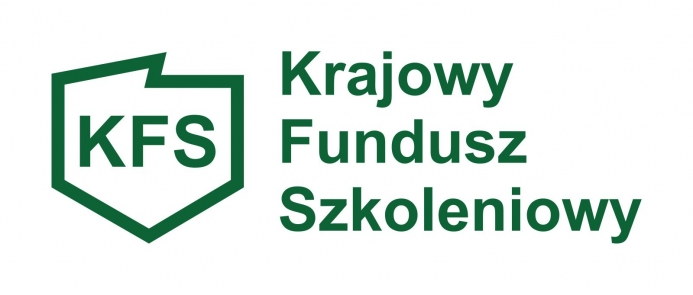 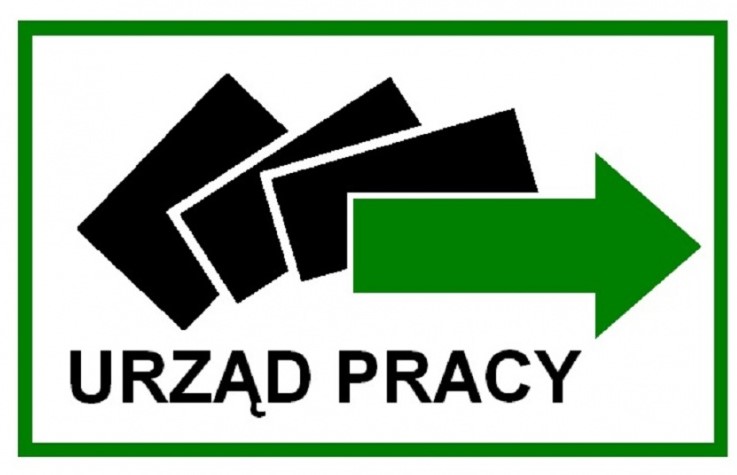 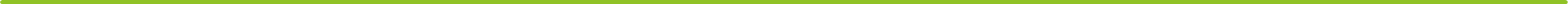 Instrumenty rynku pracy 2021Struktura wydatków Funduszu Pracy i EFS w 2021 r. na finansowanie subsydiowanych form aktywizacji zawodowej
Łączna kwota środków Funduszu Pracy i EFS w 2021 r. na realizację zadań na rzecz przeciwdziałania bezrobociu wynosiła 9 552 720,57 zł.
Fundusz Pracy – 4 396 360,74 zł – zaktywizowano 330 osób
PO WER – 2 868 054,63 zł - zaktywizowano 237 osób
RPO – 2 288 305,20 zł - zaktywizowano 129 osób

W 2021 r. Powiatowy Urząd Pracy w Płońsku wydatkował środki finansowe na poziomie 92,34 %
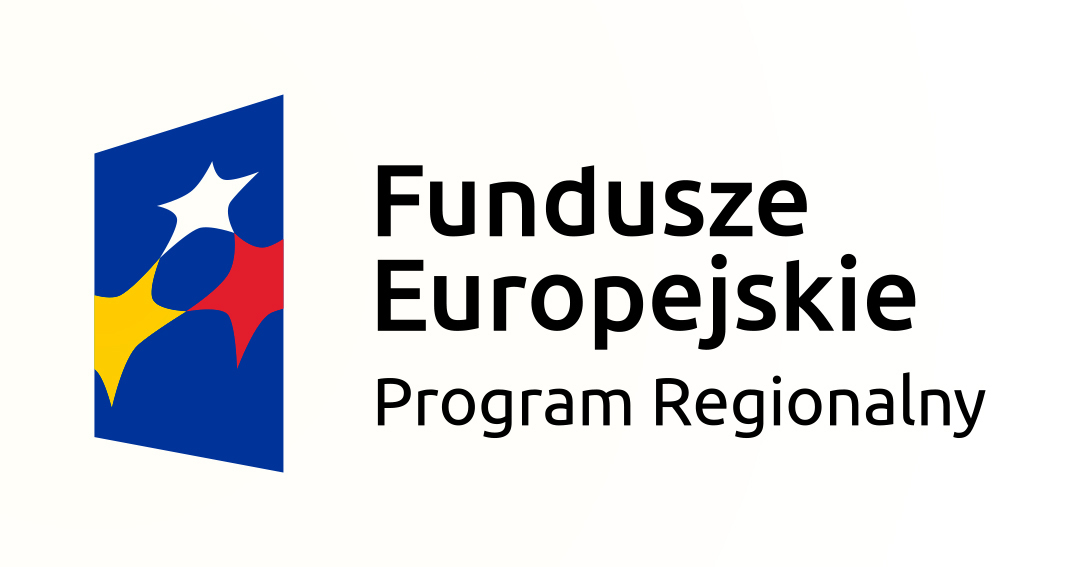 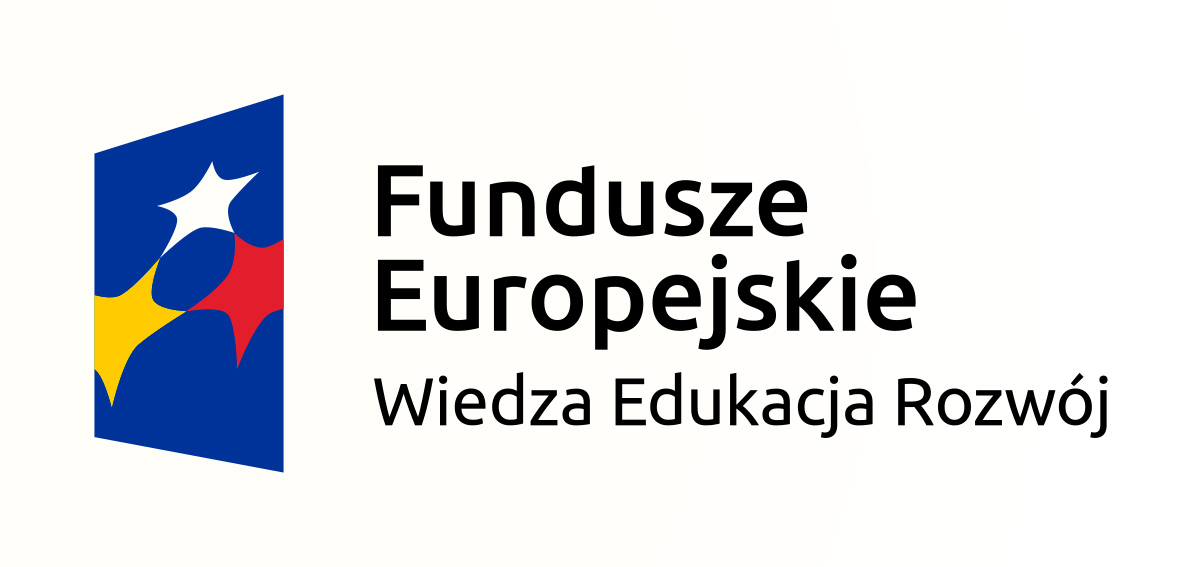 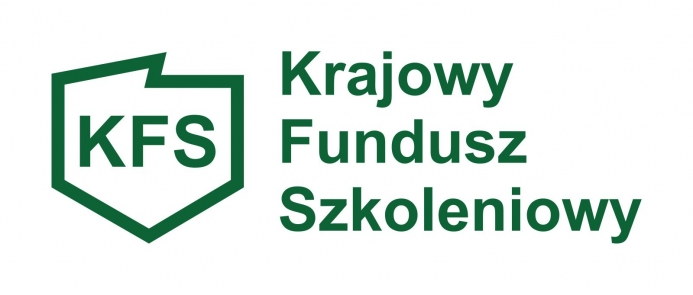 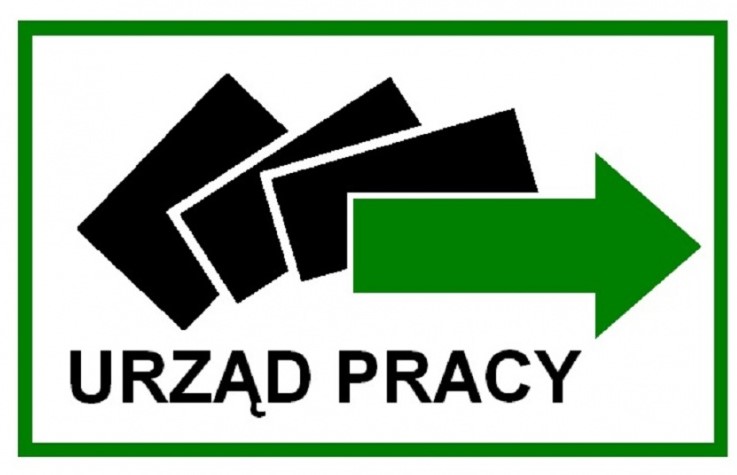 Instrumenty rynku pracy 2021Struktura wydatków Funduszu Pracy i EFS w 2021 r. na finansowanie subsydiowanych form aktywizacji zawodowej
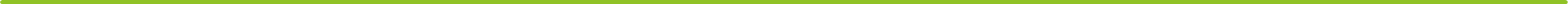 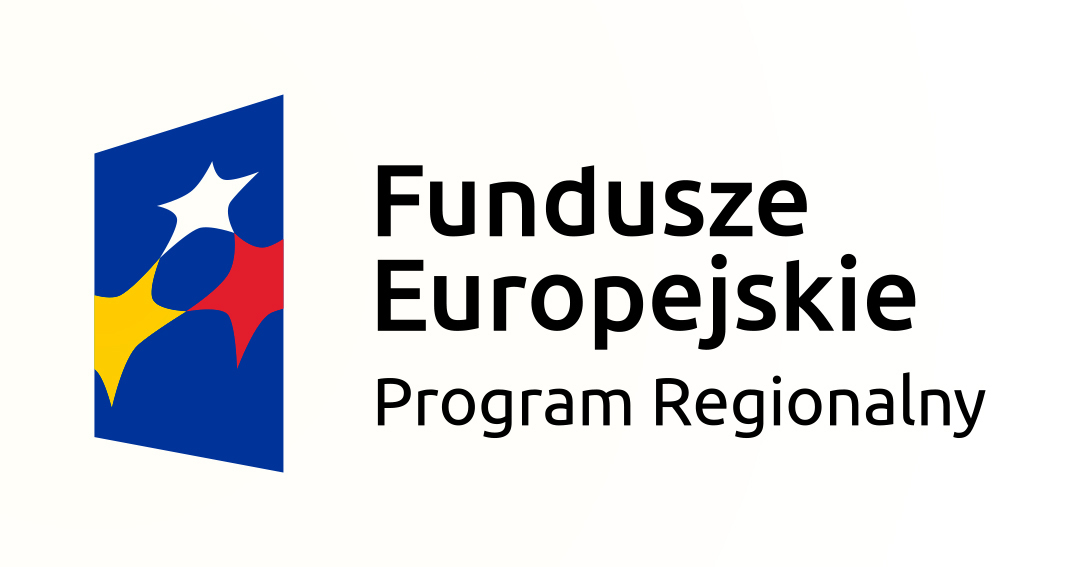 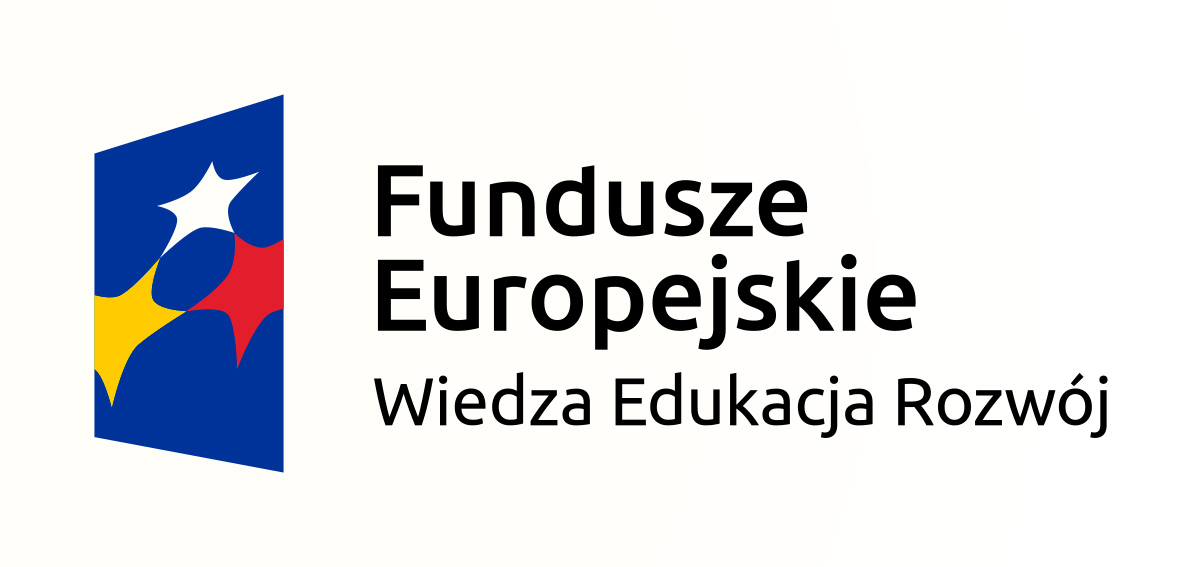 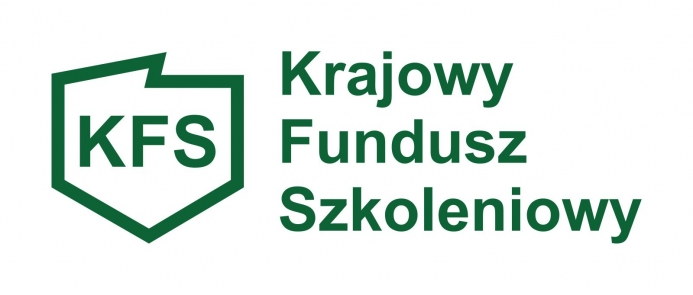 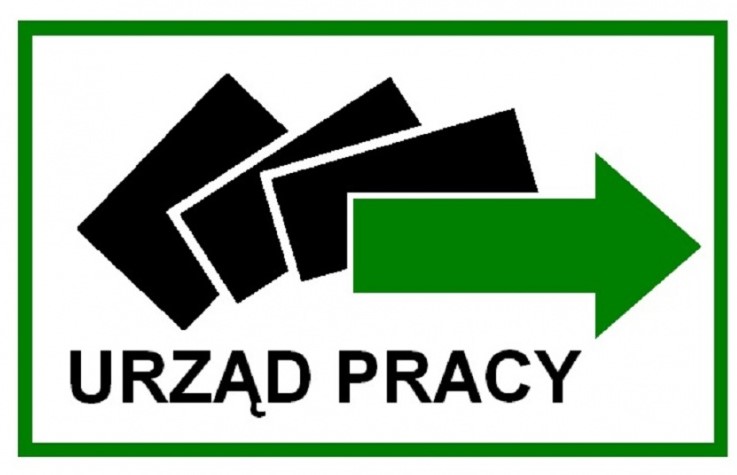 Realizacja zadań związanych z zapobieganiem, przeciwdziałaniem i zwalczaniem    COVID-19
Ustawa o zmianie ustawy o szczególnych rozwiązaniach związanych z zapobieganiem, przeciwdziałaniem i zwalczaniem COVID-19, innych chorób zakaźnych oraz wywołanych nimi sytuacji kryzysowych oraz niektórych innych ustaw wprowadziła nowe instrumenty i rozwiązania:
jednorazowa pożyczka na pokrycie bieżących kosztów prowadzenia działalności gospodarczej mikroprzedsiębiorcy (art. 15zzd).
pożyczka na pokrycie bieżących kosztów prowadzenia działalności gospodarczej/ statutowej organizacji pozarządowej w rozumieniu art. 3 ust. 2 ustawy z dnia 24 kwietnia 2003 r. o działalności pożytku publicznego i o wolontariacie (Dz. U. z 2019 r. poz. 688, z późn. zm.) lub podmiotu, o którym mowa w art. 3 ust. 3 tej ustawy, przyznawanej na podstawie art. 15zzda ustawy z dnia 2 marca 2020 r. o szczególnych rozwiązaniach związanych z zapobieganiem, przeciwdziałaniem i zwalczaniem COVID-19, innych chorób zakaźnych oraz wywołanych nimi sytuacji kryzysowych.
dofinansowanie części kosztów wynagrodzeń pracowników danego przedsiębiorcy oraz należnych od tych wynagrodzeń składek na ubezpieczenia społeczne w przypadku mikro-, małych i średnich przedsiębiorców (art. 15zzb),
dofinansowanie części kosztów prowadzenia działalności – w przypadku przedsiębiorcy będącego osobą fizyczną niezatrudniającą pracowników (art. 15zzc),
dofinansowanie organizacji pozarządowej lub podmiotowi, o którym mowa w art. 3 ust. 3 ustawy z dnia 24 kwietnia 2003 r. o działalności pożytku publicznego i o wolontariacie (Dz.U. z 2019 r. poz. 688 i 1570 oraz z 2020 r. poz. 284) części kosztów wynagrodzeń pracowników w rozumieniu art. 15g ust. 4 zdanie pierwsze oraz należnych od tych wynagrodzeń składek na ubezpieczenia społeczne, w przypadku spadku przychodów z działalności statutowej w następstwie wystąpienia COVID-19 (art. 15zze),
dotacja na pokrycie bieżących kosztów prowadzenia działalności gospodarczej mikroprzedsiębiorcy i małego przedsiębiorcy przyznawanej na podstawie rozporządzenia w sprawie wsparcia uczestników obrotu gospodarczego poszkodowanych wskutek pandemii COVID-19 (art. 15zze4),
dotacja dla mikro i małych przedsiębiorstw (rodzaj przeważającej działalności oznaczony kodem PKD 56.30.Z, 93.29.A lub 93.29.Z). Dotacja udzielana była na podstawie rozdziału 3 rozporządzenia Rady Ministrów z dnia 26 lutego 2021 r. w sprawie wsparcia uczestników obrotu gospodarczego poszkodowanych wskutek pandemii COVID-19 (Dz. U. poz. 371 z późn. zm.), z uwzględnieniem przepisów art. 15zze4 ustawy z dnia 2 marca 2020 r. o szczególnych rozwiązaniach związanych z zapobieganiem, przeciwdziałaniem i zwalczaniem COVID-19, innych chorób zakaźnych oraz wywołanych nimi sytuacji kryzysowych (Dz. U. z 2021 poz. 2095, z późn. zm.) (art. 15zze4 - R),
dotacja dla mikro i małych przedsiębiorstw - Sklepiki szkolne. Dotacja udzielana była na podstawie art. 15zze4a ustawy z dnia 2 marca 2020 r. o szczególnych rozwiązaniach związanych z zapobieganiem, przeciwdziałaniem i zwalczaniem COVID-19, innych chorób zakaźnych oraz wywołanych nimi sytuacji kryzysowych (Dz. U. poz. 1842, z późn. zm.), z uwzględnieniem przepisów art. 15zze4 tej ustawy.   (art. 15zze4a).
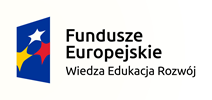 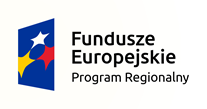 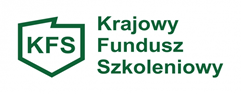 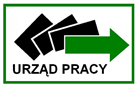 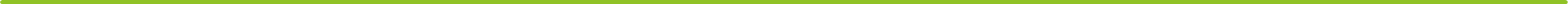 Działania Covid-19 realizacja 2021
wypłacono przedsiębiorcom pożyczki w wysokości 5 000,00 zł (art.15zzd) oraz statutowym organizacjom pozarządowym (art.15 zzda) na kwotę ogółem 88 047,00 zł. Z tej pomocy skorzystało 20 mikroprzedsiębiorców i organizacji pozarządowych na terenie powiatu płońskiego. Ogółem wpłynęło 80 wniosków, na kwotę 375 393,21 zł,
w ramach dofinansowania  części kosztów wynagrodzeń pracowników danego przedsiębiorcy oraz należnych od tych wynagrodzeń składek na ubezpieczenia społeczne – w przypadku mikro-, małych i średnich przedsiębiorców (art.15zzb), pozytywnie rozpatrzono 60 wniosków na kwotę dofinansowania ogółem 4 062 617,71 zł. Wypłacono środki 48 przedsiębiorcom w wysokości 1 965 060,74 zł,
w ramach dofinansowania części kosztów prowadzenia działalności (art. 15zzc),  wpłynęło do Urzędu 120 wniosków na łączną kwotę 608 520,00 zł. Wypłacono środki dla 82 przedsiębiorców na łączną kwotę 424 920,00 zł, 
w ramach dofinansowania części kosztów wynagrodzeń pracowników oraz należnych od tych wynagrodzeń składek na ubezpieczenia społeczne o których mowa w art. 15zze oraz w ramach dofinansowania wynagrodzeń od kościelnych osób prawnych o których mowa w art. 15zze2   - nie wpłynął żaden wniosek, 
w ramach dotacji na pokrycie bieżących kosztów prowadzenia działalności gospodarczej dla mikroprzedsiębiorców i małych przedsiębiorców w wysokości do 5 tys. zł zwaną dotacją branżową (art. 15zze4) wpłynęły 224 wnioski na kwotę 1 120 000,00 zł. Wypłacono środki 196 przedsiębiorcom na kwotę 980 000,00 zł,
w ramach dotacji na pokrycie bieżących kosztów prowadzenia działalności gospodarczej dla mikroprzedsiębiorców i małych przedsiębiorców w wysokości do 5 tys. zł zwaną dotacją branżową (art. 15zze4 Rozporządzenie) wpłynęło 1260 wniosków na kwotę 6 290 499,00 zł. Wypłacono środki dla 1062 przedsiębiorców w wysokości 5 303 332,32 zł,
dotacja dla mikro i małych przedsiębiorstw - Sklepiki szkolne (art. 15zze4a). Wpłynął 1 wniosek na kwotę 5 000,00 zł. Dotacja nie została przyznana z powodu braku spełnienia warunków formalnych.
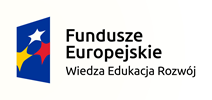 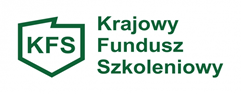 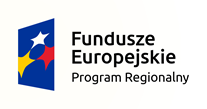 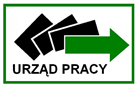 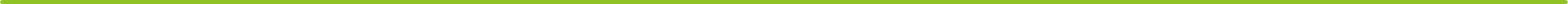 Działania Covid-19 realizacja 2021
W okresie od dnia 01.01.2021 r. do dnia 31.12.2021 r. Powiatowy Urząd Pracy w 	Płońsku udzielił wsparcia w ramach kontynuacji Tarczy Antykryzysowej na łączną 	kwotę 8 761 360,06 zł dla 1 408 przedsiębiorców z terenu powiatu płońskiego. 	Ogółem 	w roku 2021 wpłynęło 1 745 wniosków na kwotę 11 854 118,44 zł.
	
	Działania COVID-19 sfinansowane zostały ze środków rezerwy Funduszu Pracy, o 	które Powiatowy Urząd Pracy w Płońsku wystąpił do ministra właściwego ds. pracy – 	kwota wnioskowana i przyznana: 11 150 000,00 zł.
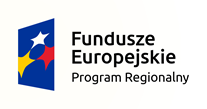 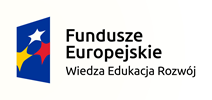 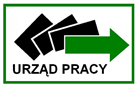 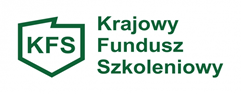 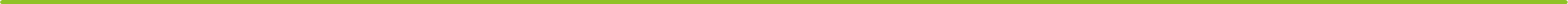 Działania Covid-19 pozyskane środki na rok 2022
W dniu 22 grudnia 2021 r. Powiatowy Urząd pracy w Płońsku  wystąpił również o przyznanie środków na realizację wsparcia dla przedsiębiorców, realizacja od dnia 1 stycznia 2022 r. – dotacja na pokrycie bieżących kosztów prowadzenia działalności gospodarczej mikroprzedsiębiorcy i małemu przedsiębiorcy należącemu do jednej z trzech branż oznaczonych kodami PKD: 56.30.Z, 93.29.A, 93.29 na zasadach określonych w art. 15zze4 ustawy COVID-19 (dyskoteki, escape room’y i pozostała działalność rozrywkowa). 
W dniu 30 grudnia 2021 r. minister przyznał środki na powyższy cel w wysokości 300 000,00 zł
Analiza zatrudnienia cudzoziemców w powiecie płońskim w 2021roku.
W okresie od 01.01.2021 r. do 31.12.2021r. zarejestrowano:


49 378 wniosków o wydanie zezwolenia na pracę sezonową cudzoziemców
Wydano 13 085 zezwoleń na pracę sezonową cudzoziemców.
Wydano 36 159 decyzji o umorzeniu postępowania administracyjnego
Wydano 124 decyzji o wydaniu odmowy wydania zezwolenia na pracę sezonową
Liczba złożonych wniosków o wydanie zezwolenia na pracę sezonową z podziałem na obywatelstwo cudzoziemca w latach 2020 - 2021:           2020 							     2021
W okresie od 01.01.2021r. do 31.12.2021r. wpisano do ewidencji oświadczeń:


8 615 oświadczeń o powierzeniu wykonywania pracy cudzoziemcowi


7 381 informacji o podjęciu, niepodjęciu lub zakończeniu pracy przez cudzoziemca

Wydano 287 odmów wpisania oświadczeń o powierzeniu wykonywania pracy cudzoziemcowi do ewidencji oświadczeń.
Kontrole zewnętrzne przeprowadzone w Powiatowym Urzędzie Pracy w Płońsku w okresie od 1 stycznia do 31 grudnia 2020 roku
Kontrole zewnętrzne przeprowadzone w Powiatowym Urzędzie Pracy w Płońsku w okresie od 1 stycznia do 31 grudnia 2021 roku
Budżet - dane za 2021 r.
Wartość budżetu PUP pochodzącego ze źródeł Powiatu wynosił w 2021 r. 
	4 328 017,00 zł

Zrealizowane dochody budżetowe z tytułu wpłat cudzoziemców za wydanie zezwoleń i złożone oświadczenia wyniosły 817 020,00 zł co stanowi 18,88 %